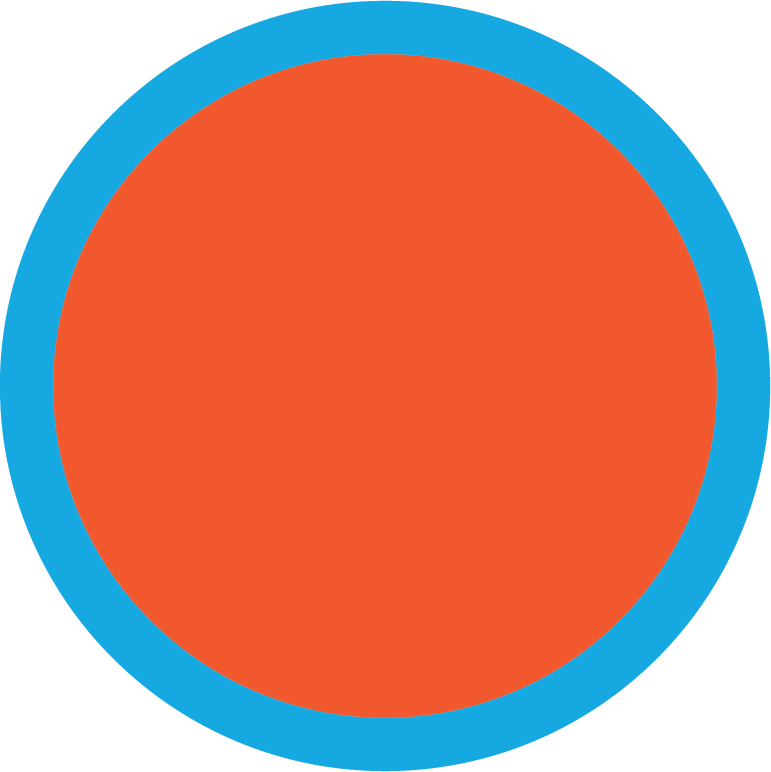 Unit 2:  Our names
                   (LESSON 2 – 4,5,6)
01
WARM-UP
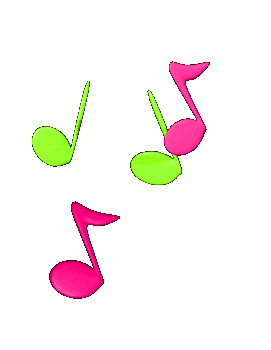 SING with ME
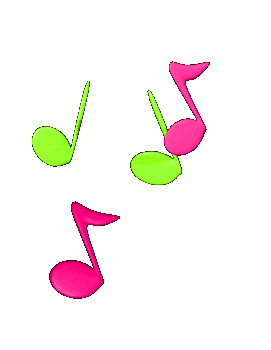 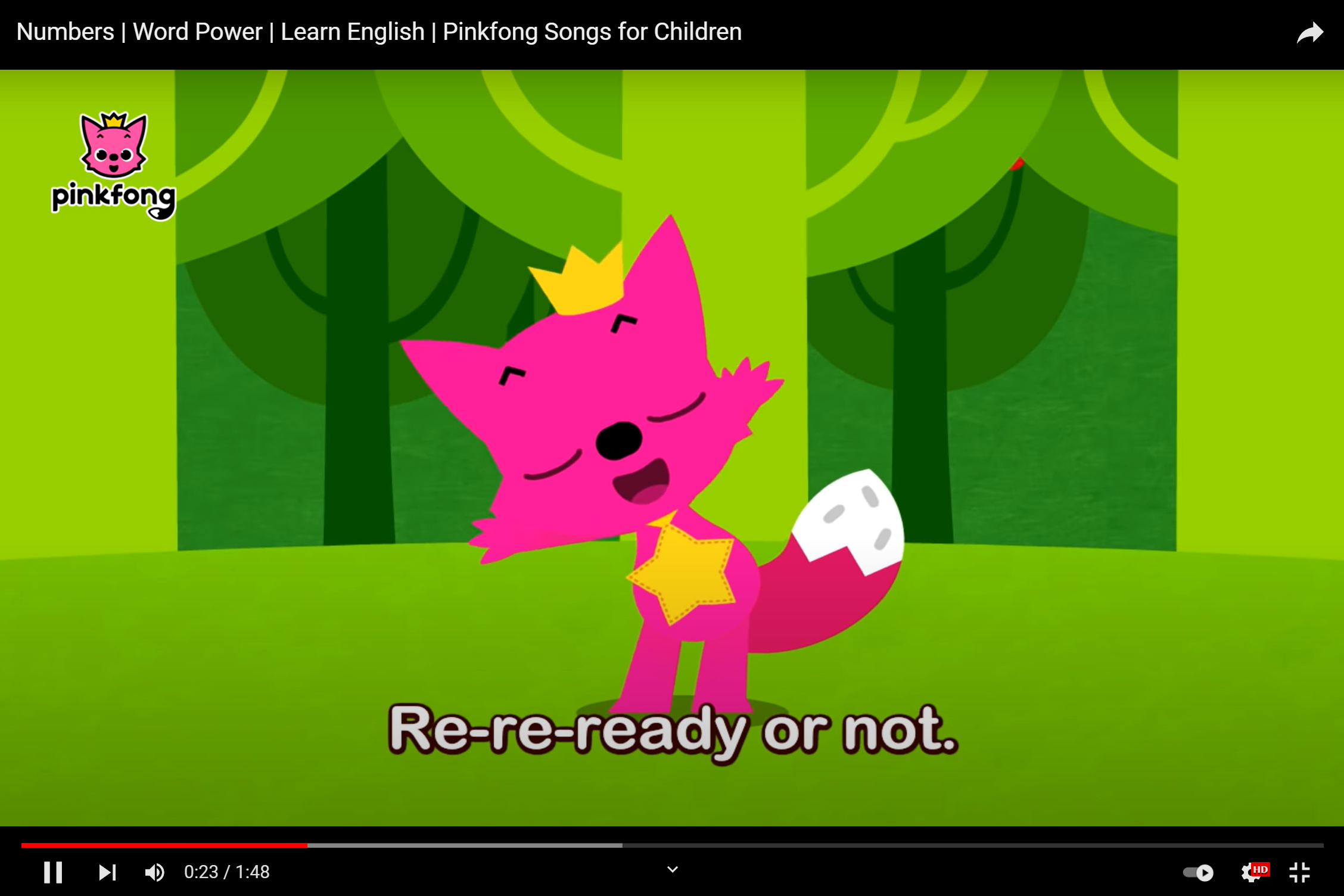 [Speaker Notes: https://www.youtube.com/watch?v=Hlh_2kTuCIw]
Let’s count together!
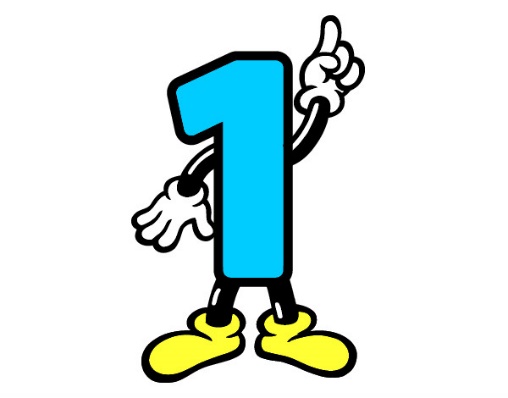 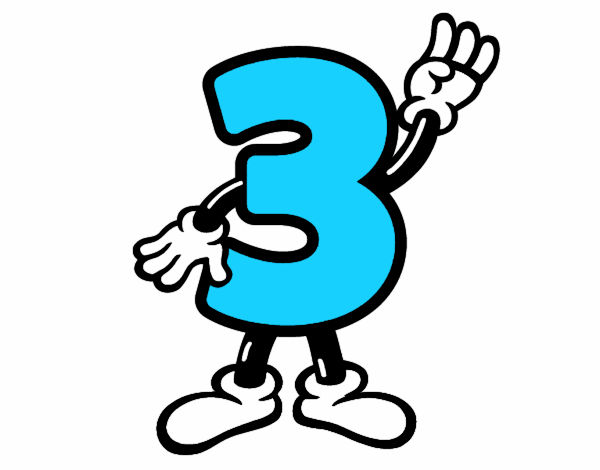 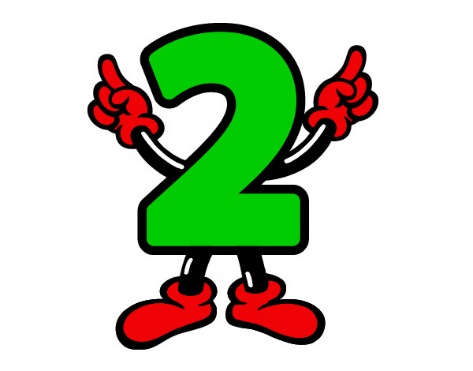 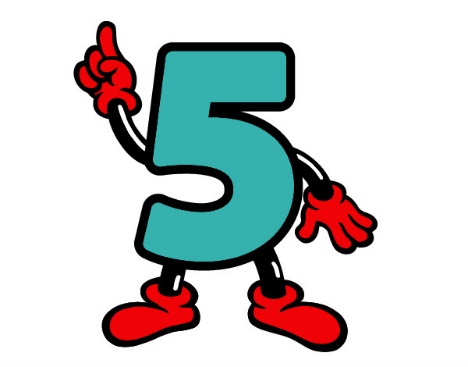 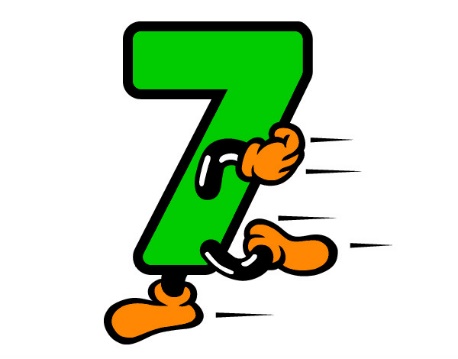 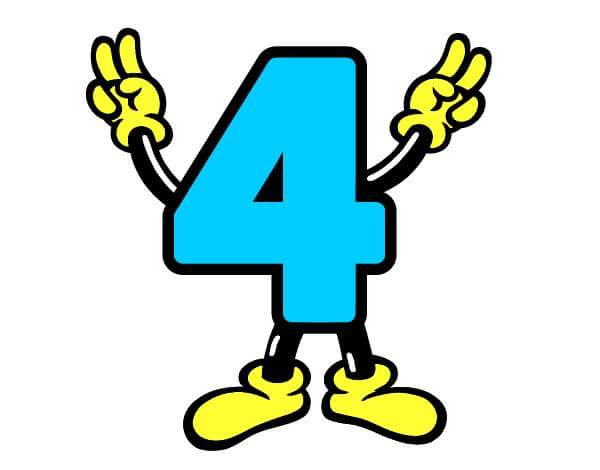 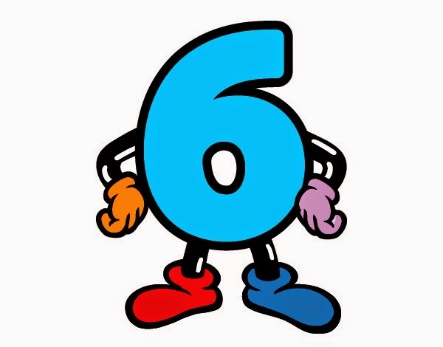 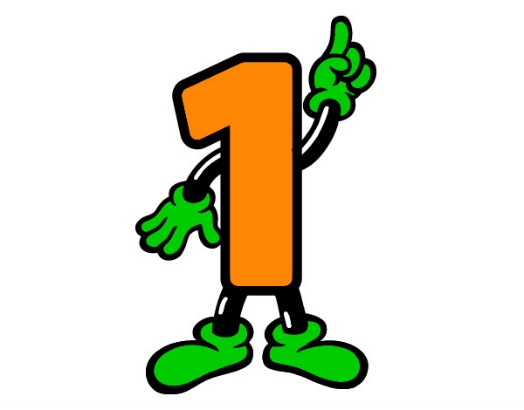 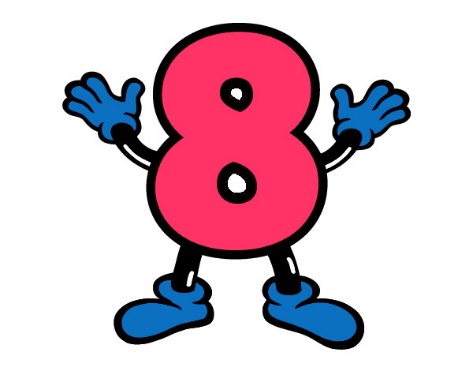 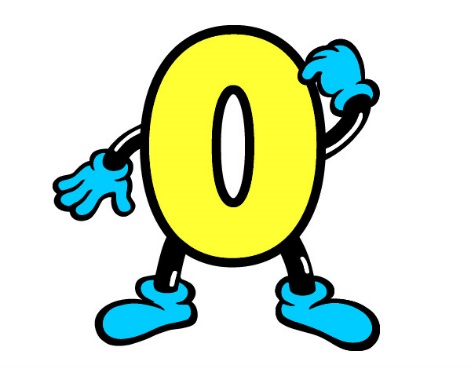 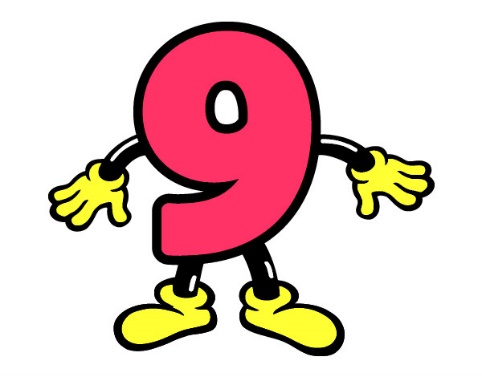 What’s missing?
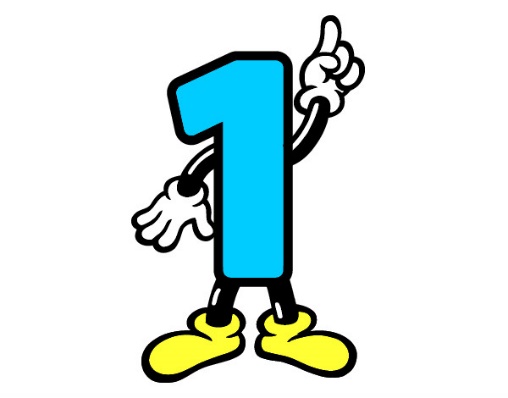 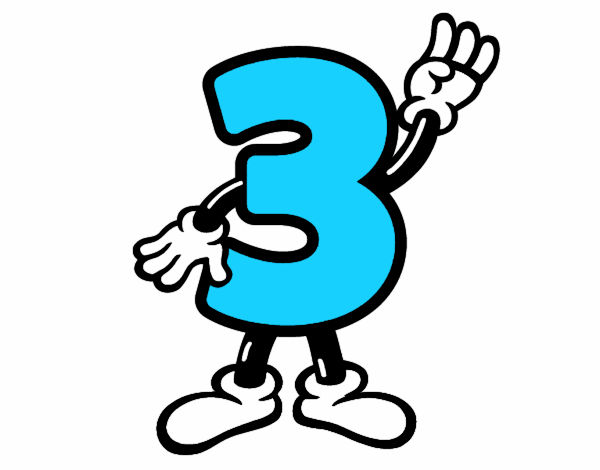 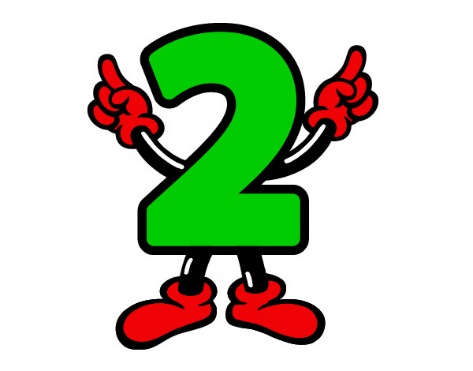 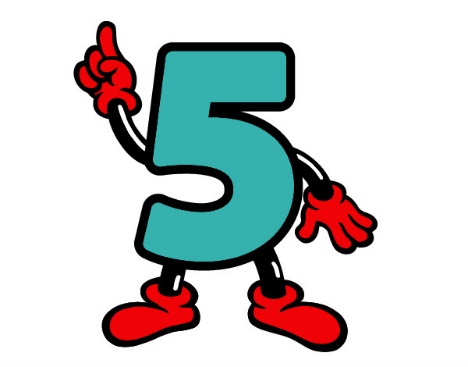 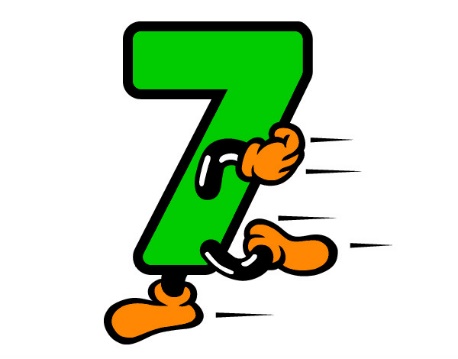 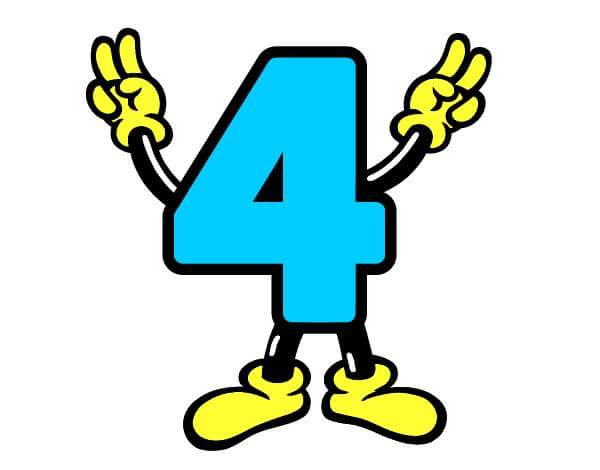 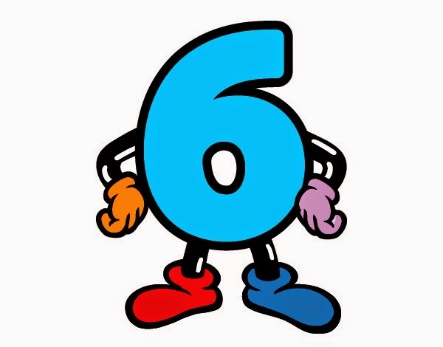 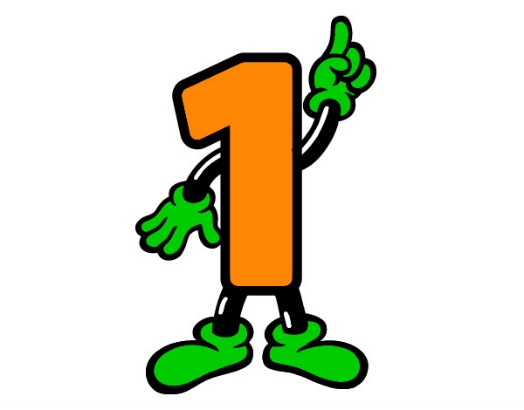 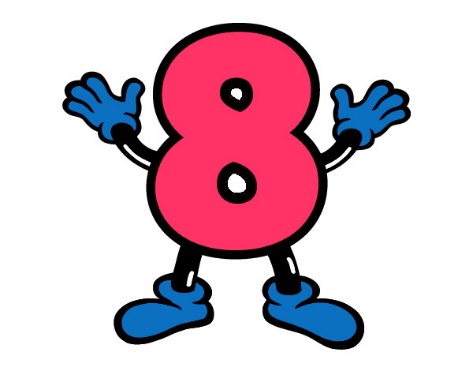 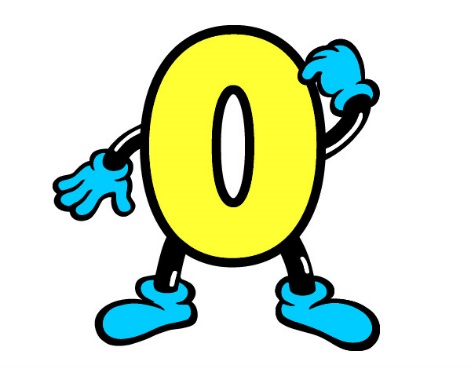 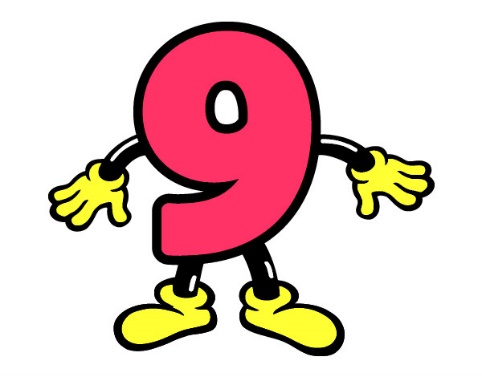 What’s missing?
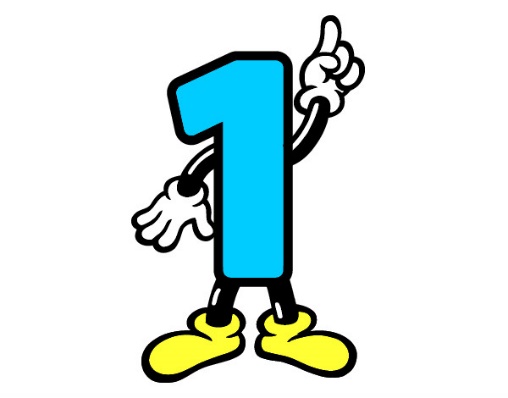 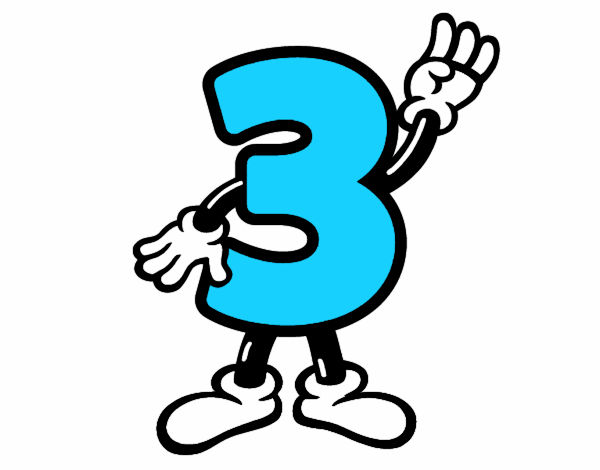 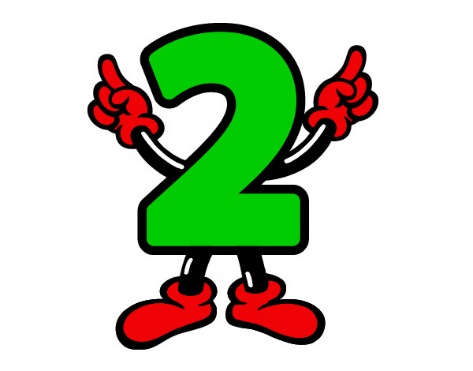 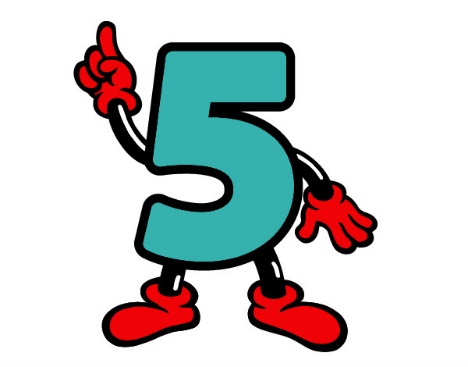 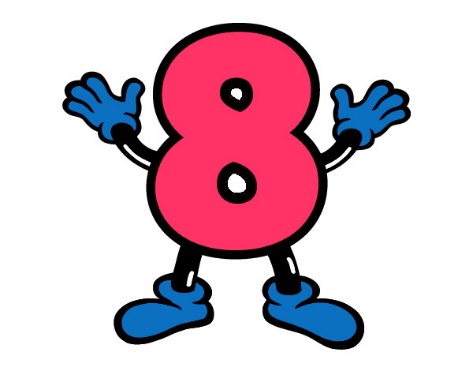 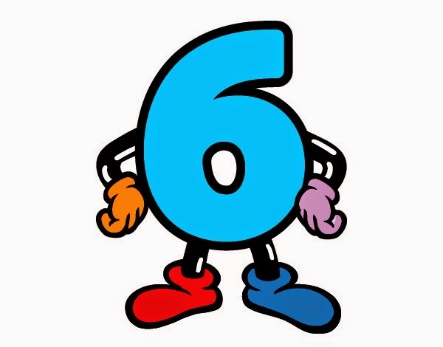 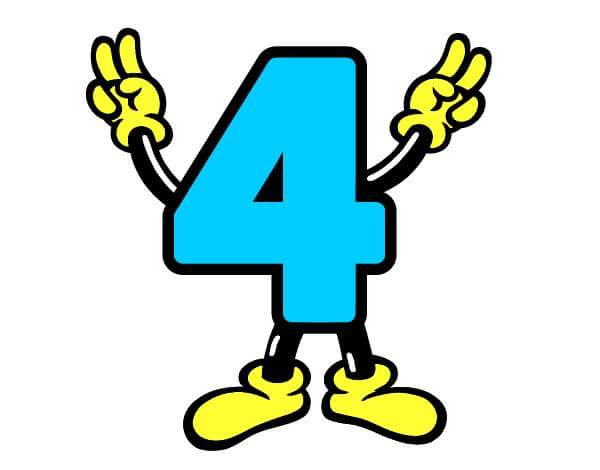 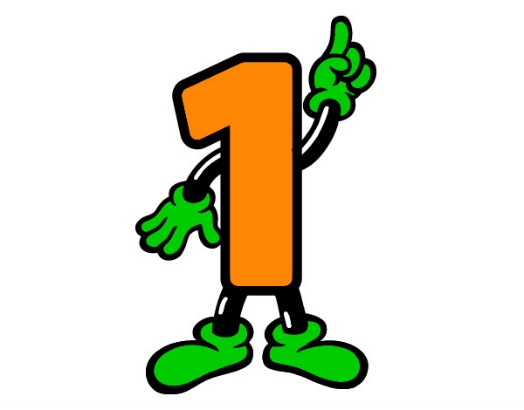 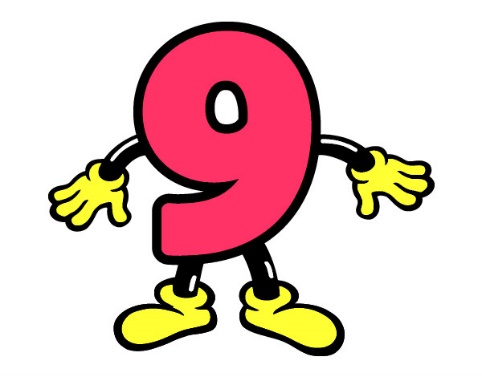 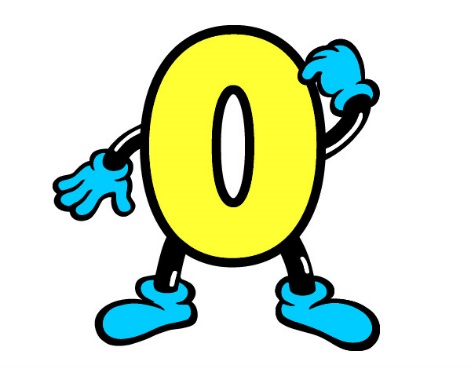 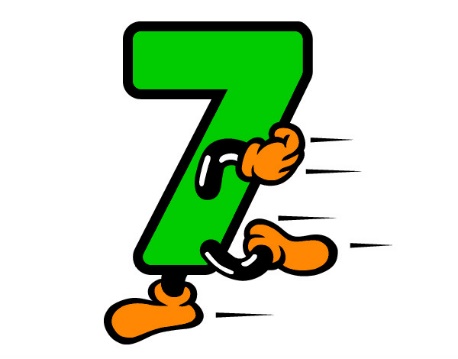 What’s missing?
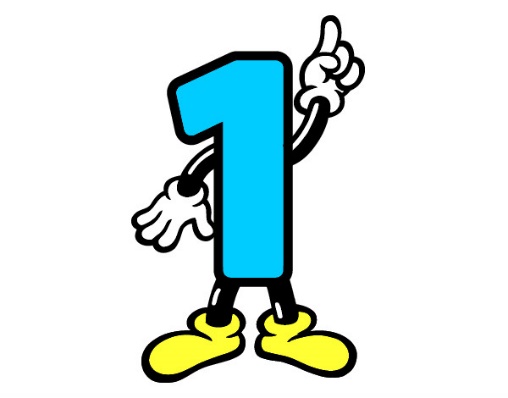 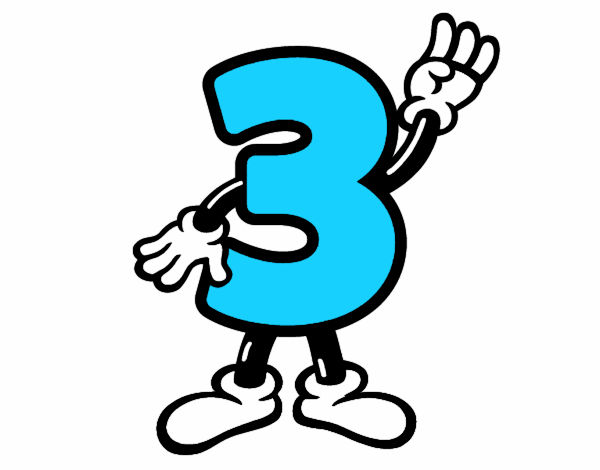 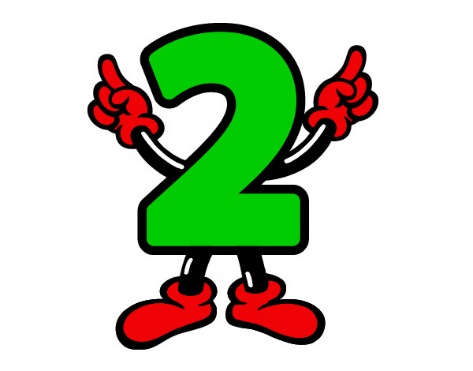 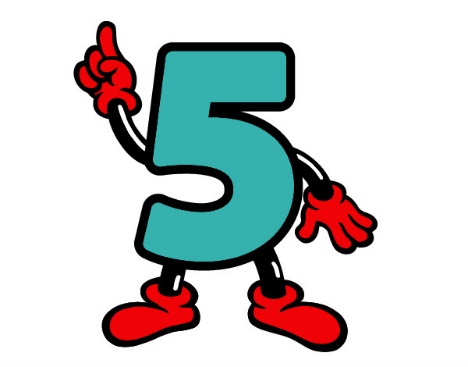 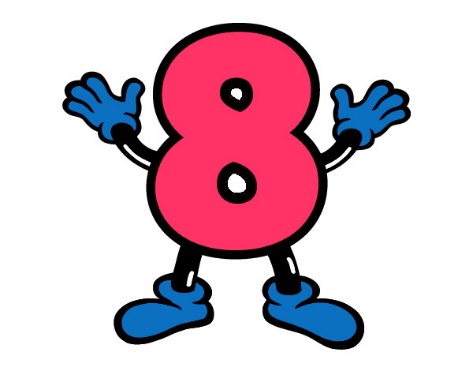 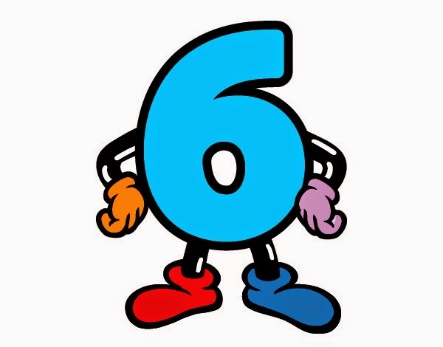 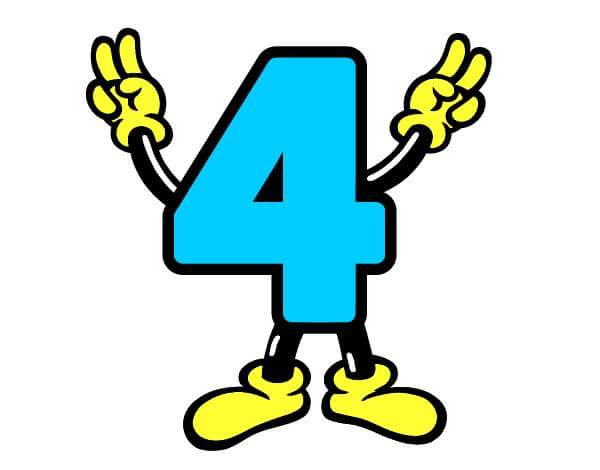 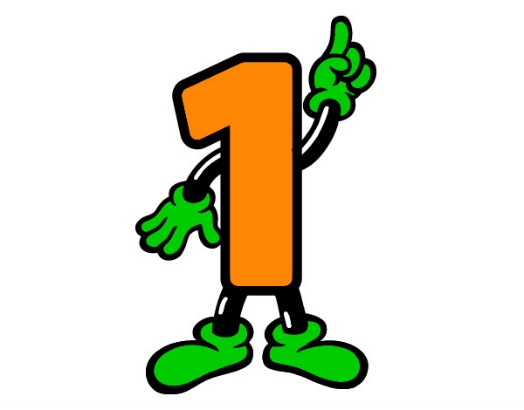 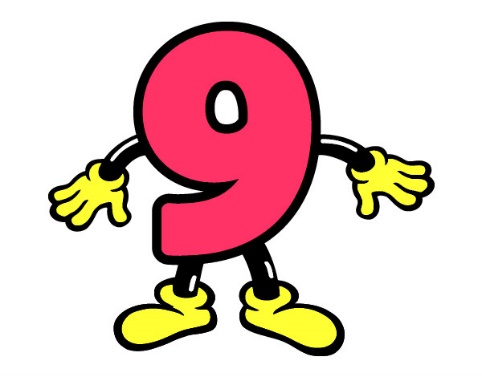 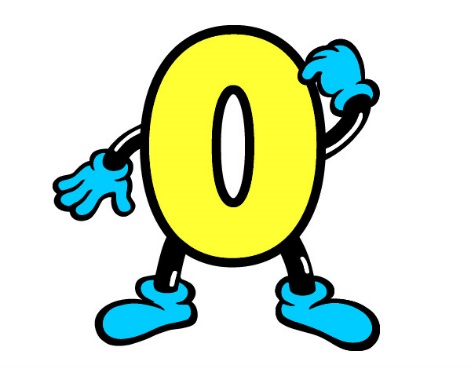 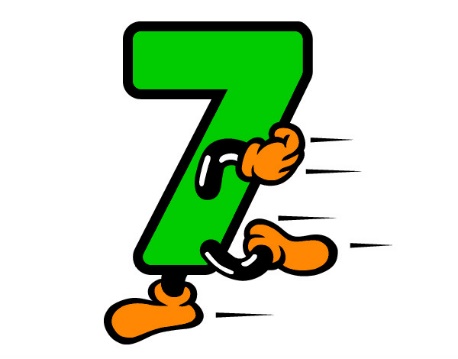 What’s missing?
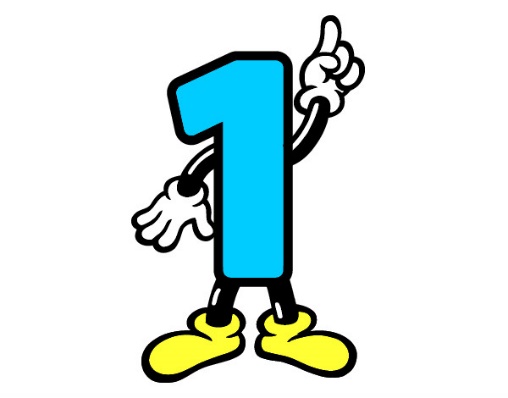 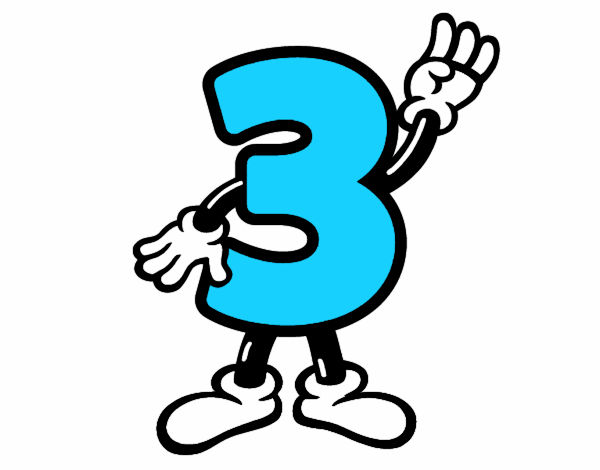 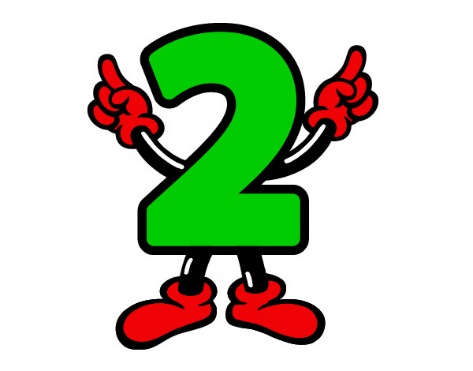 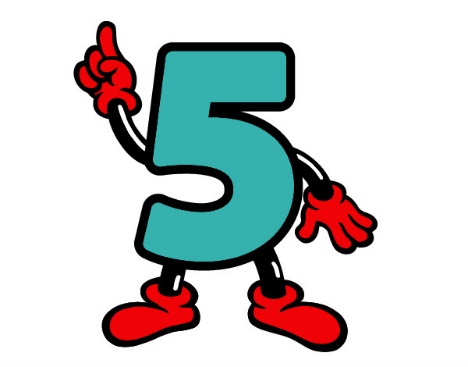 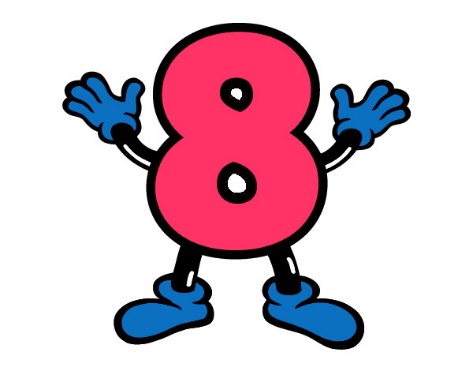 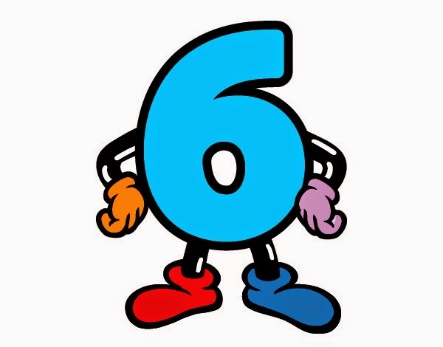 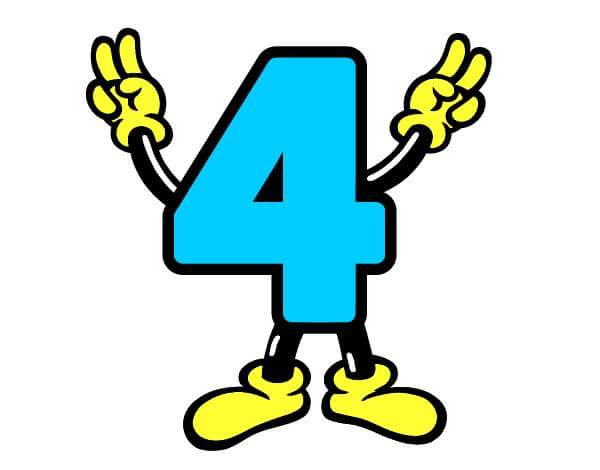 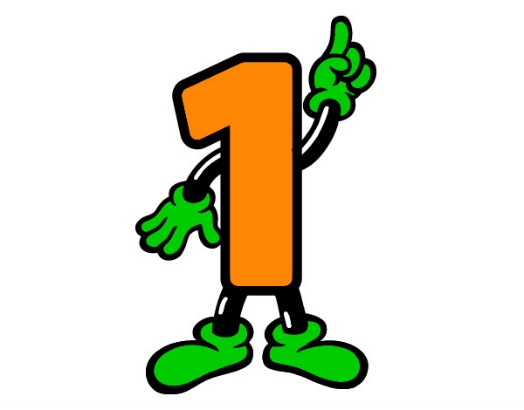 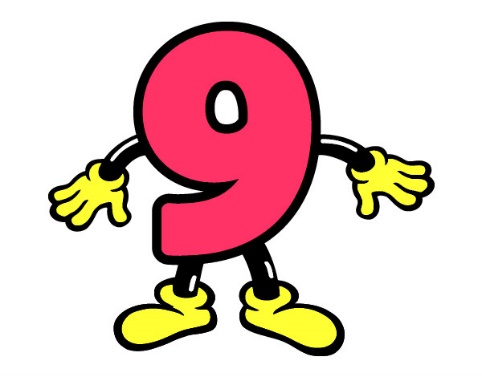 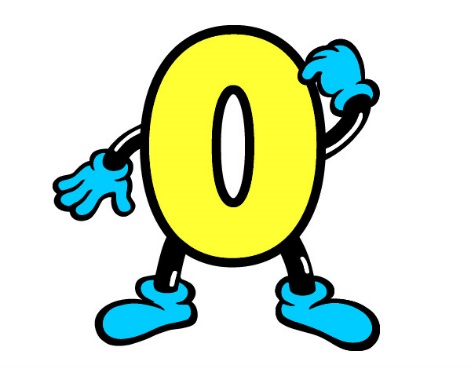 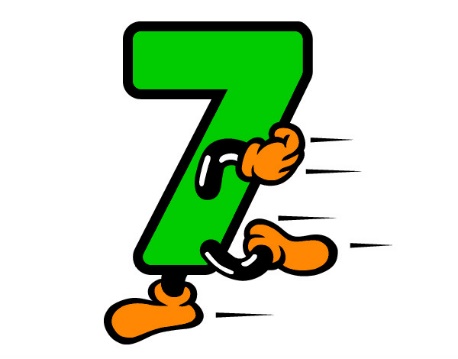 What’s missing?
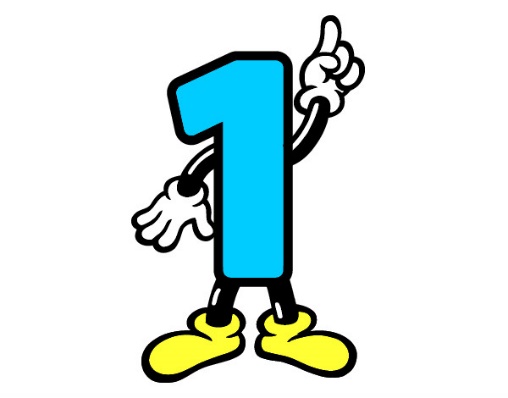 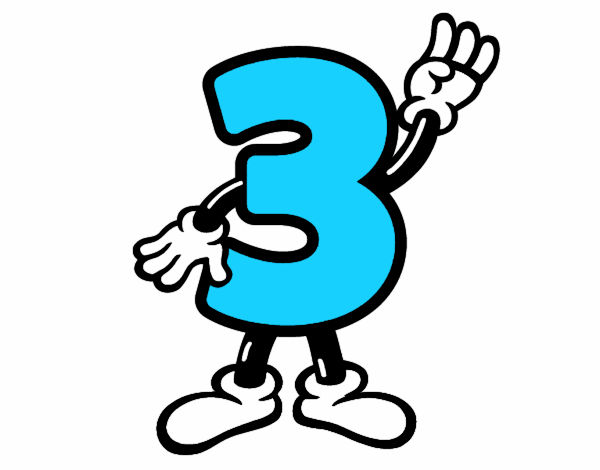 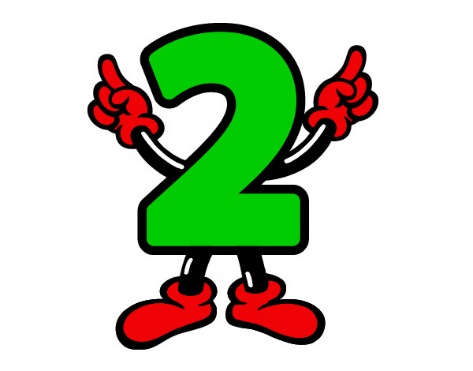 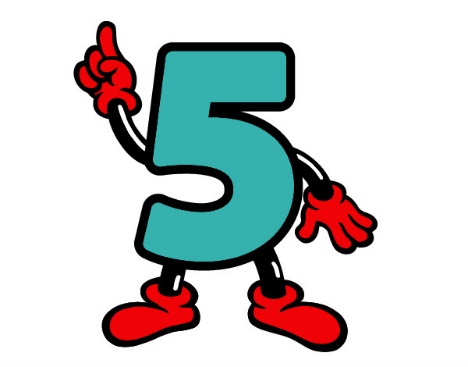 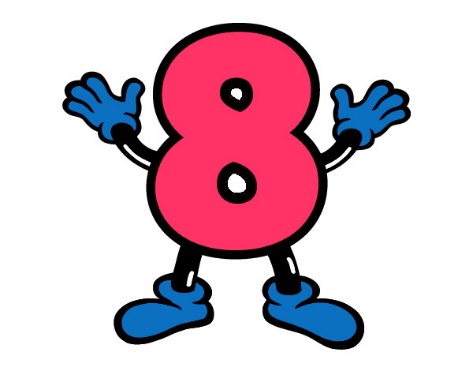 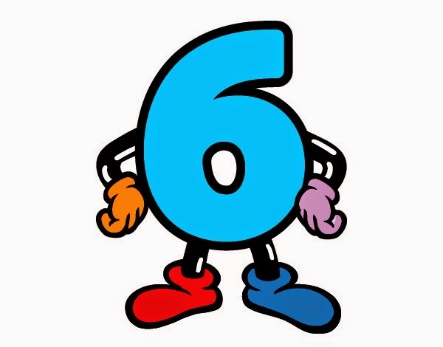 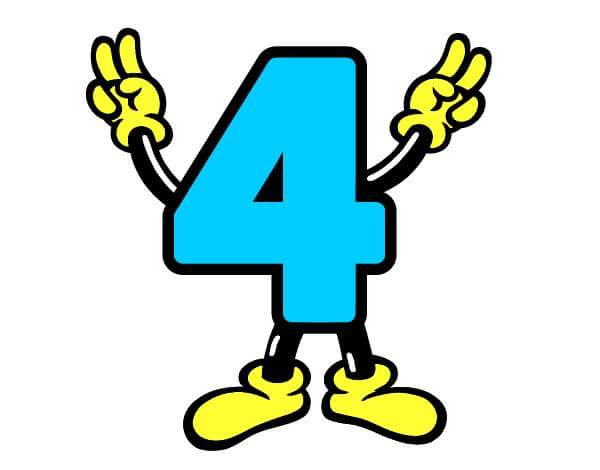 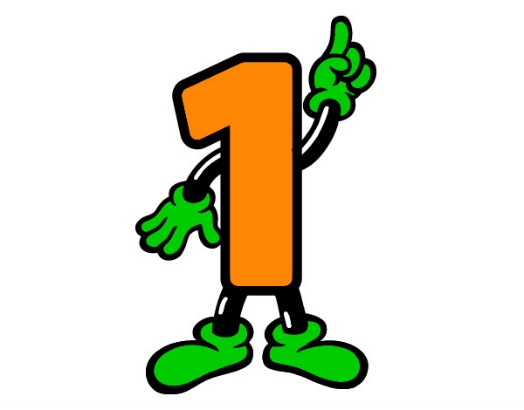 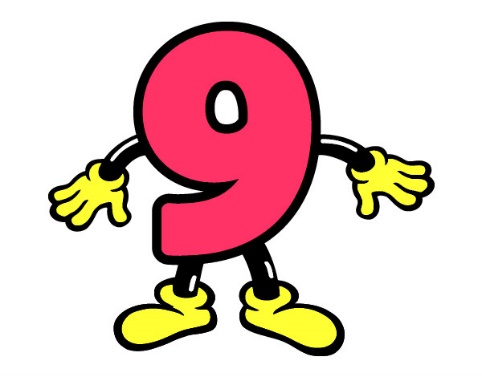 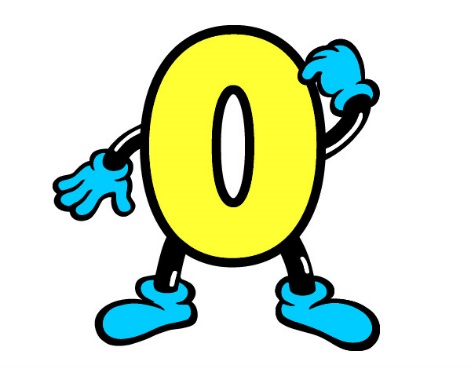 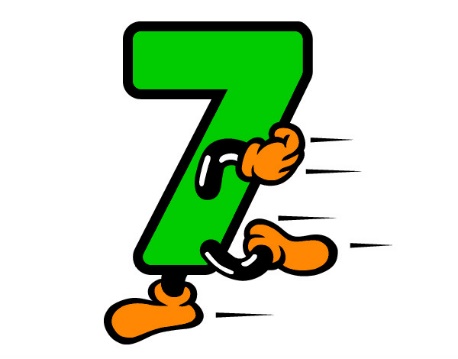 What’s missing?
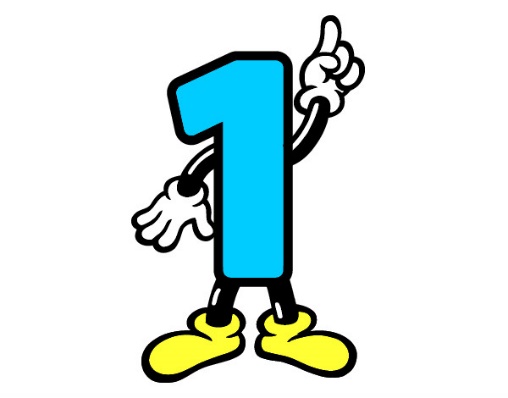 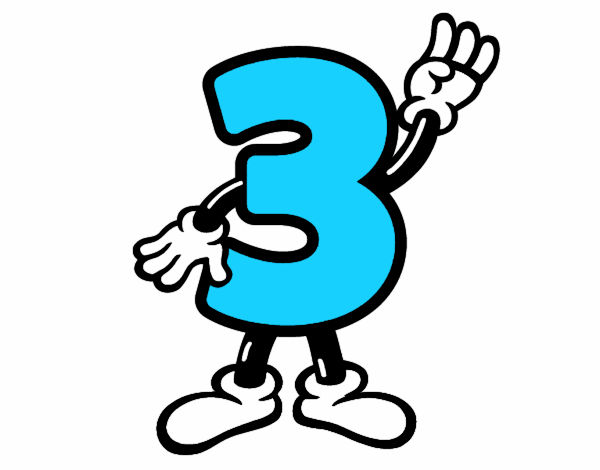 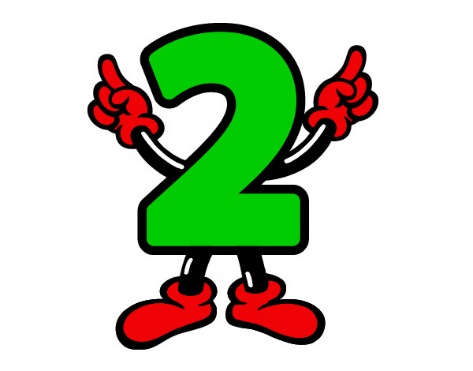 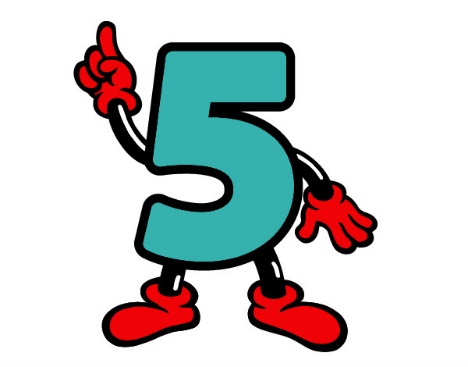 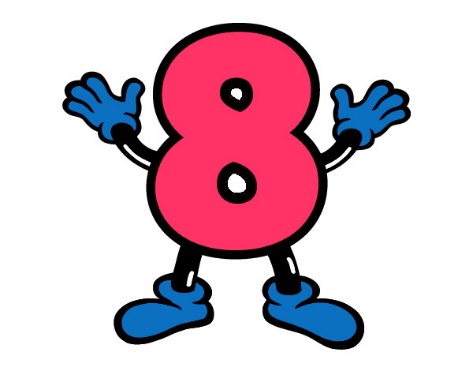 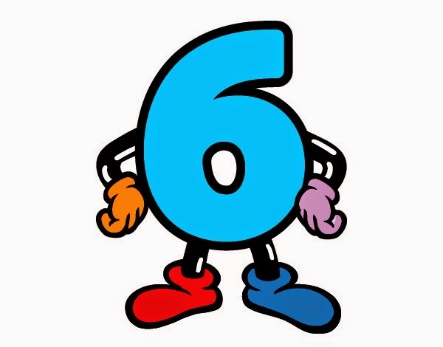 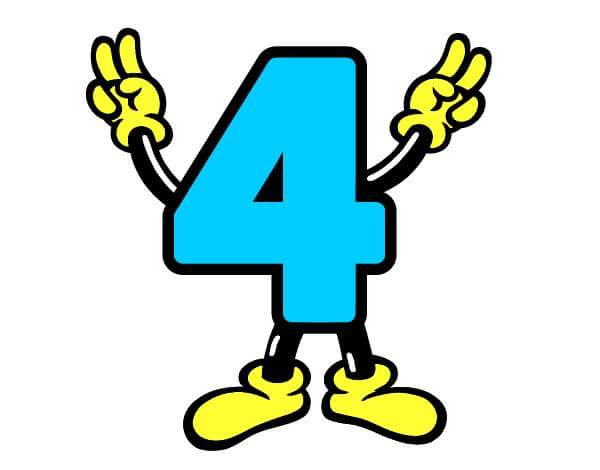 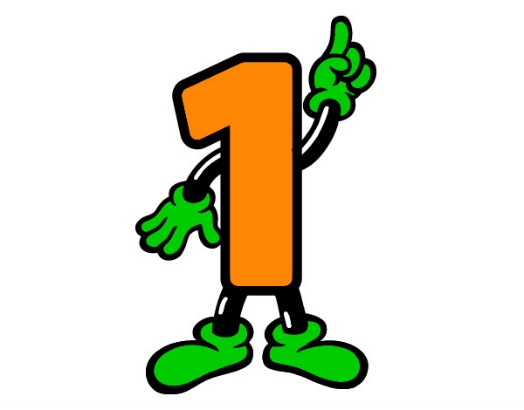 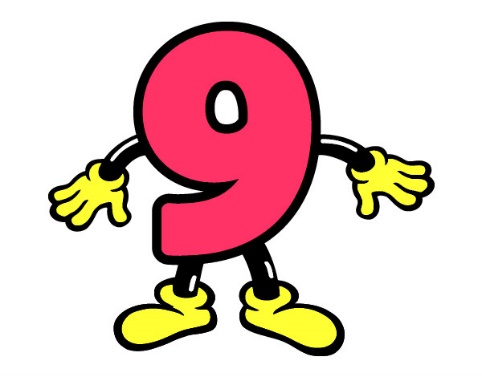 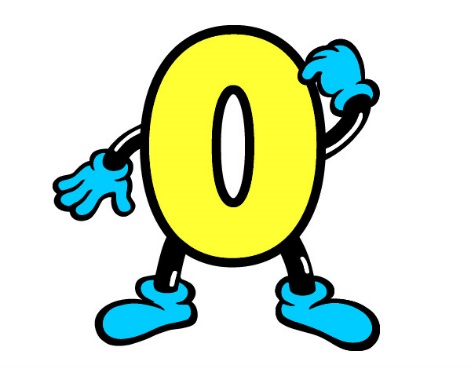 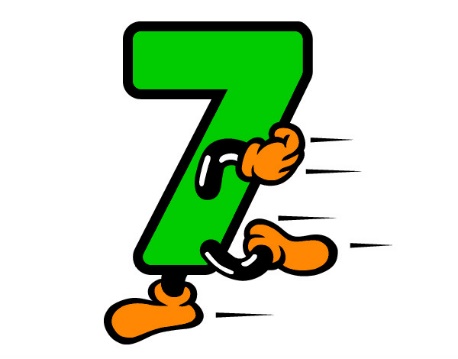 What’s missing?
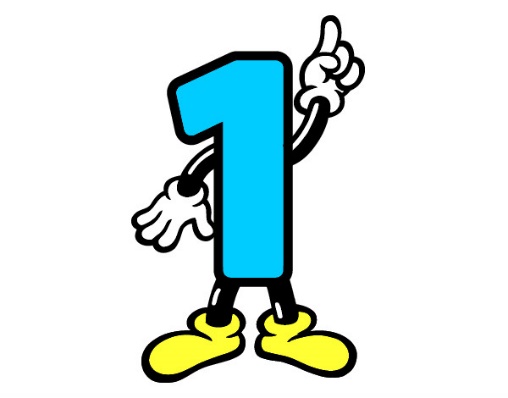 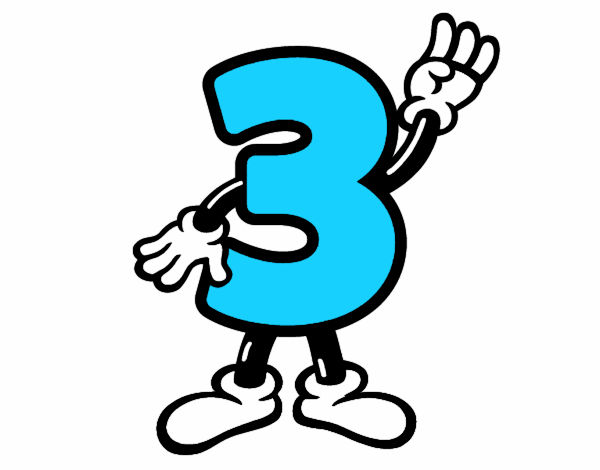 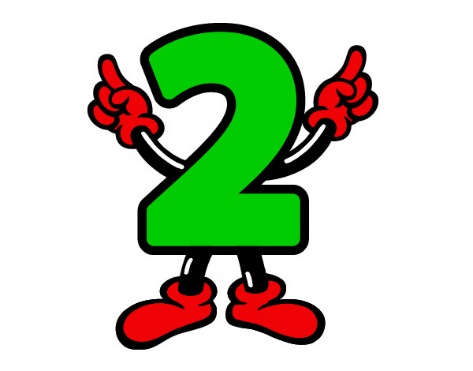 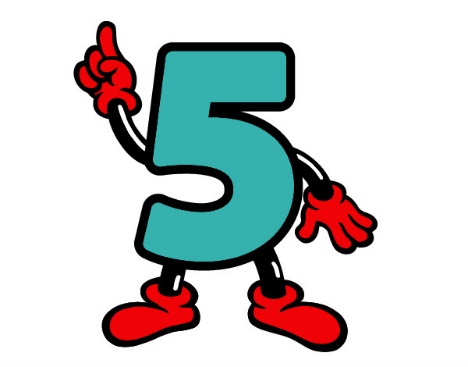 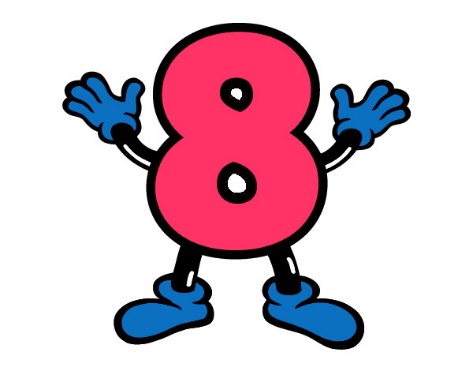 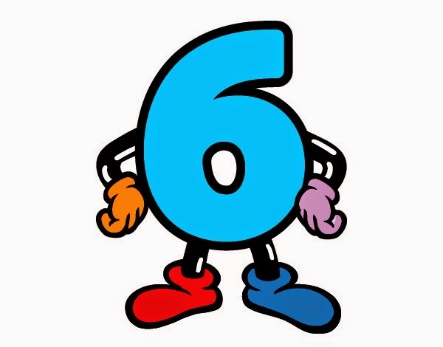 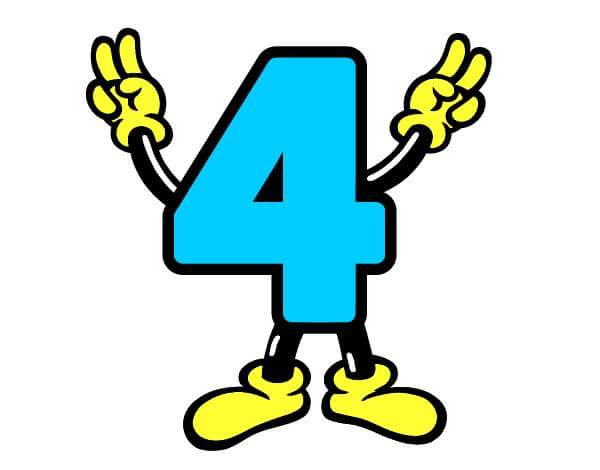 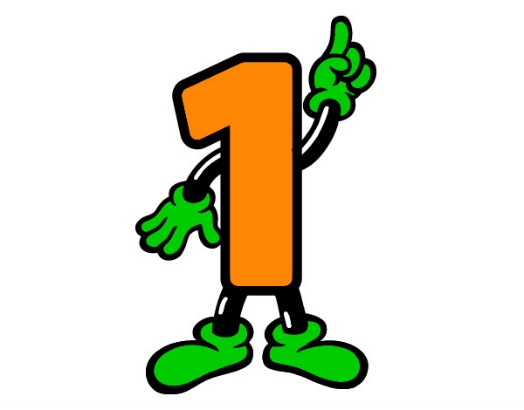 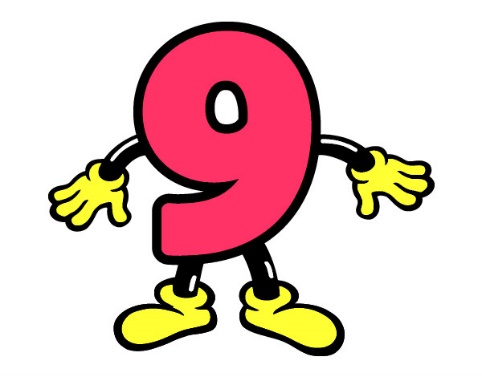 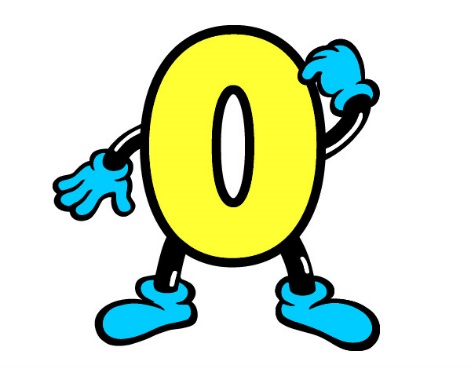 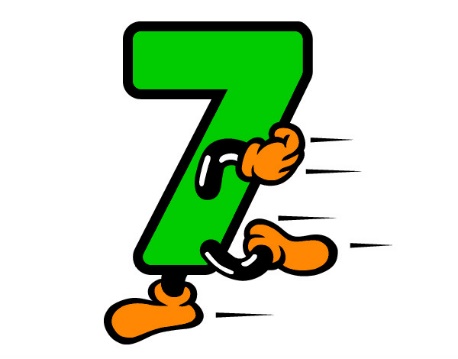 What’s missing?
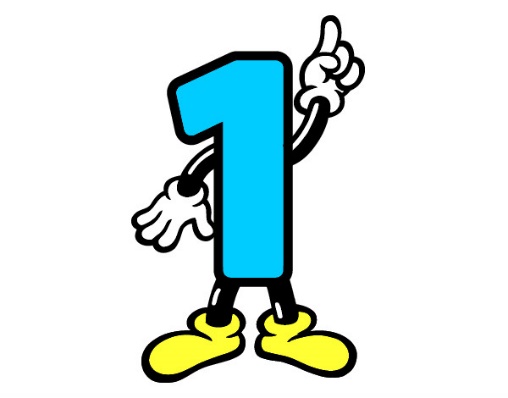 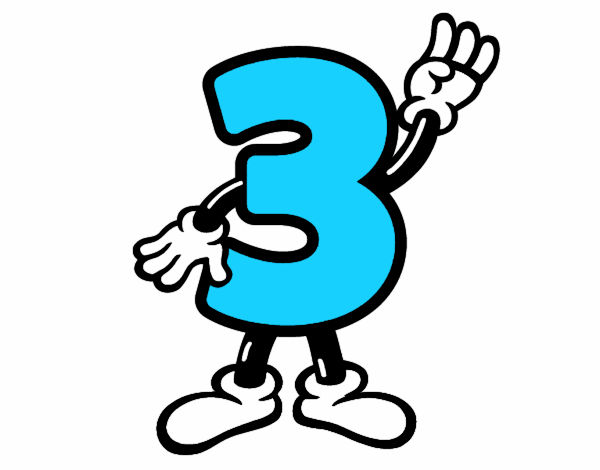 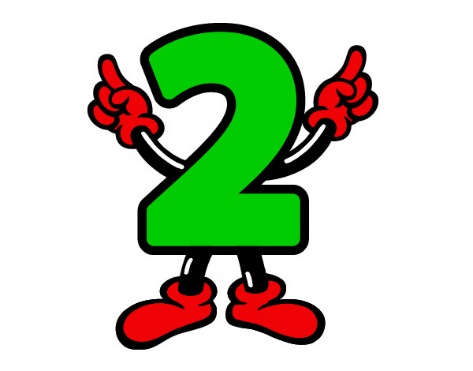 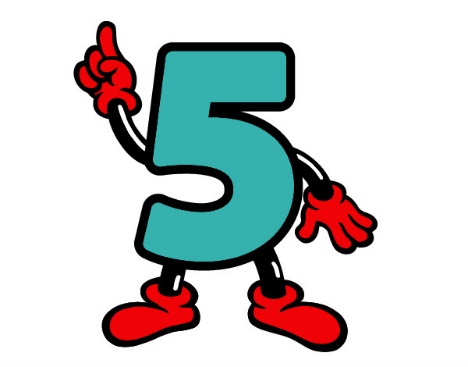 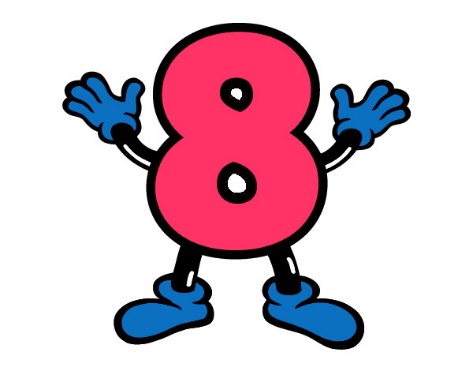 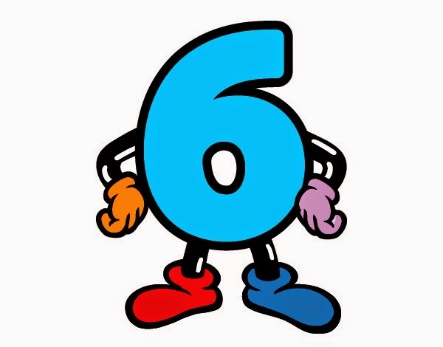 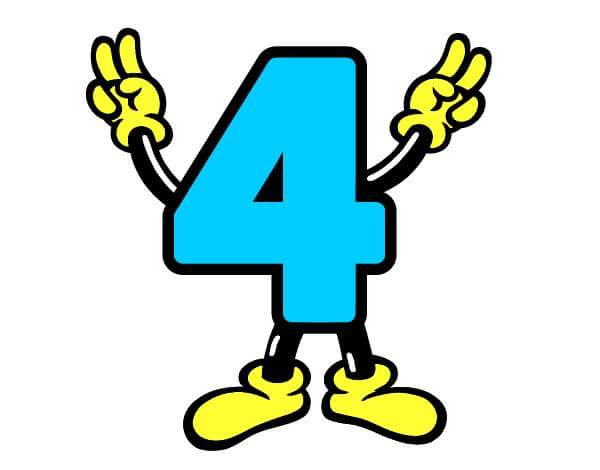 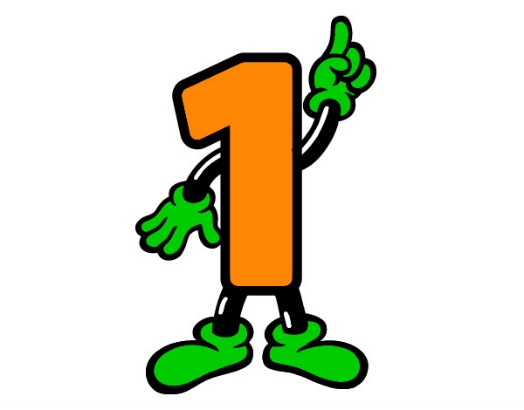 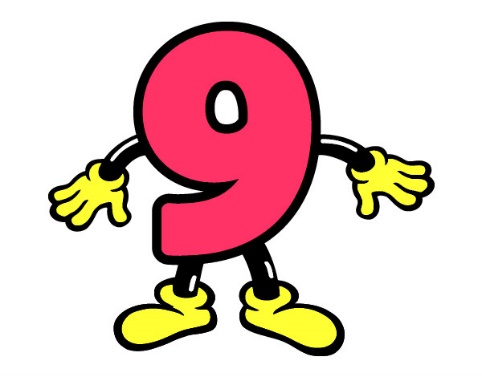 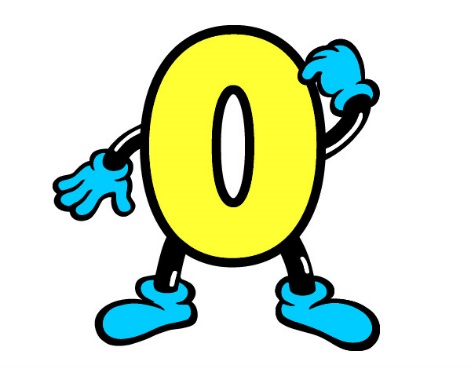 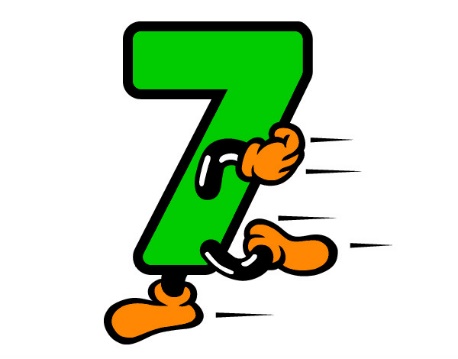 What’s missing?
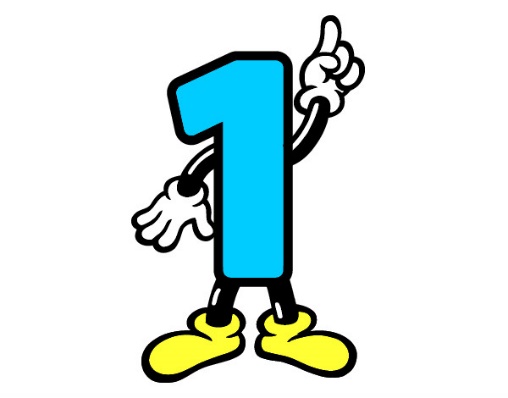 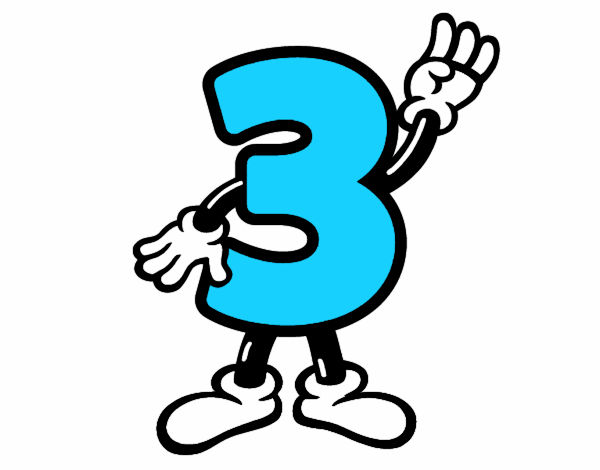 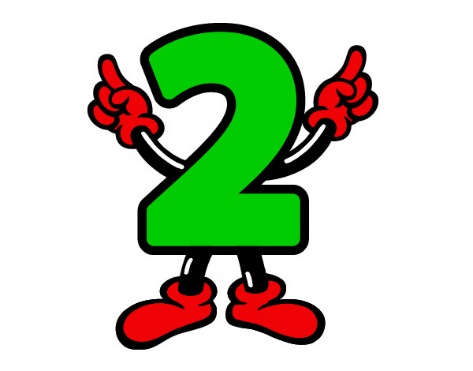 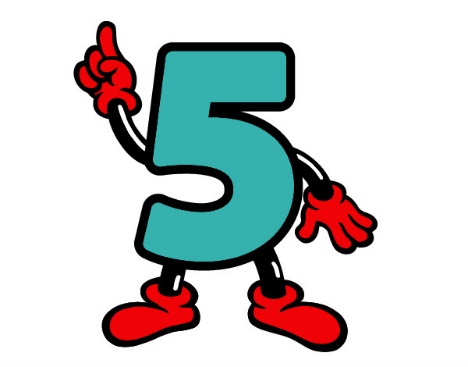 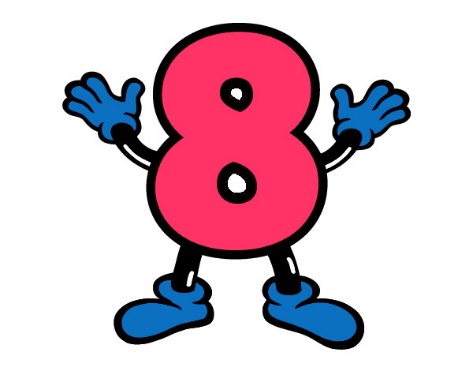 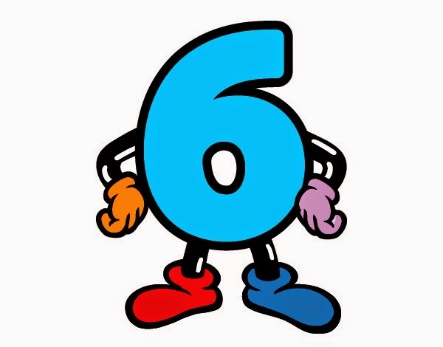 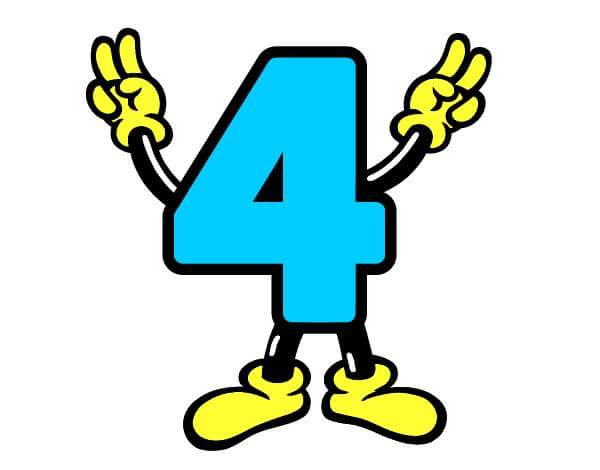 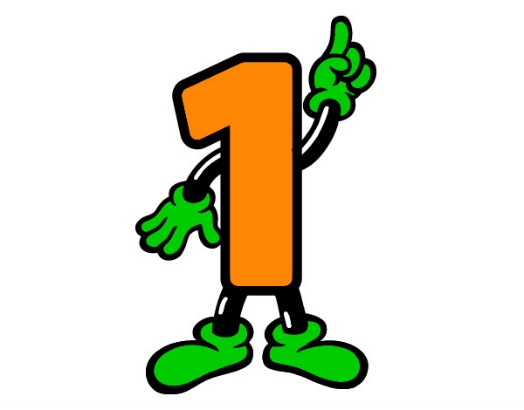 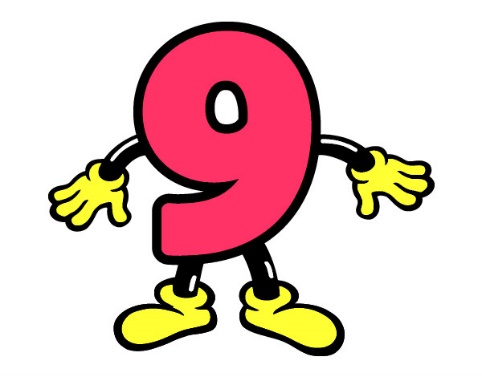 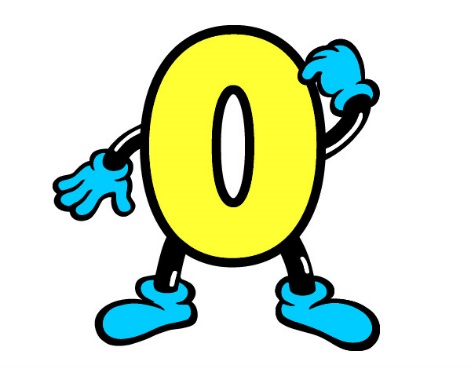 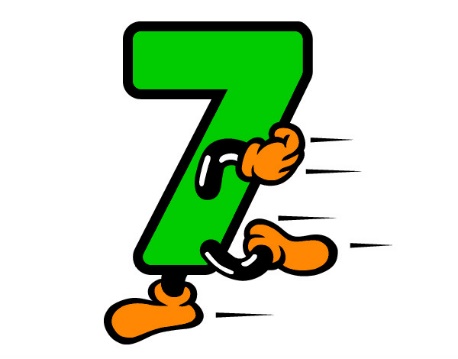 4
Listen and number
Work in pairs, ask and answer.
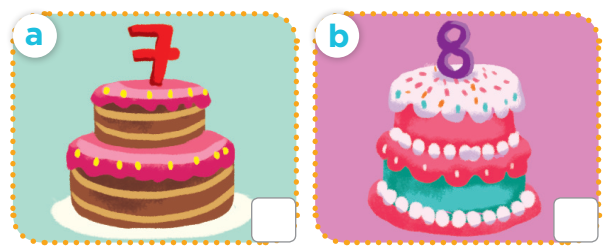 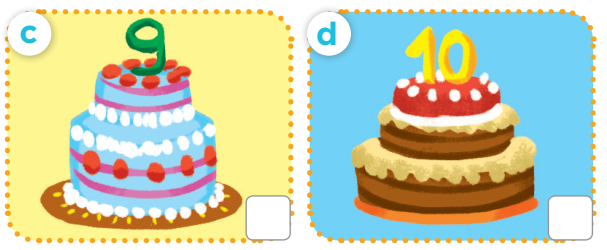 [Speaker Notes: Ask and answer: How old are you?]
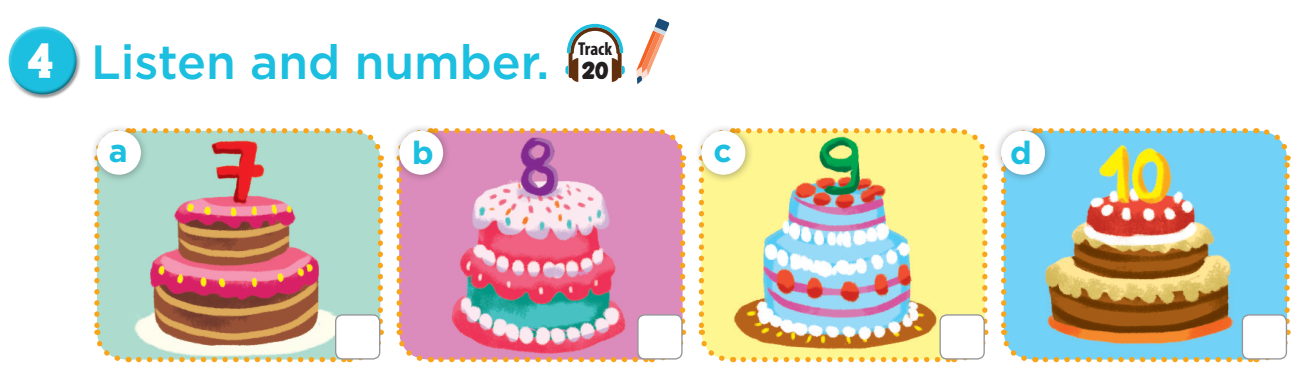 4
1
3
2
5
Look,  complete and read
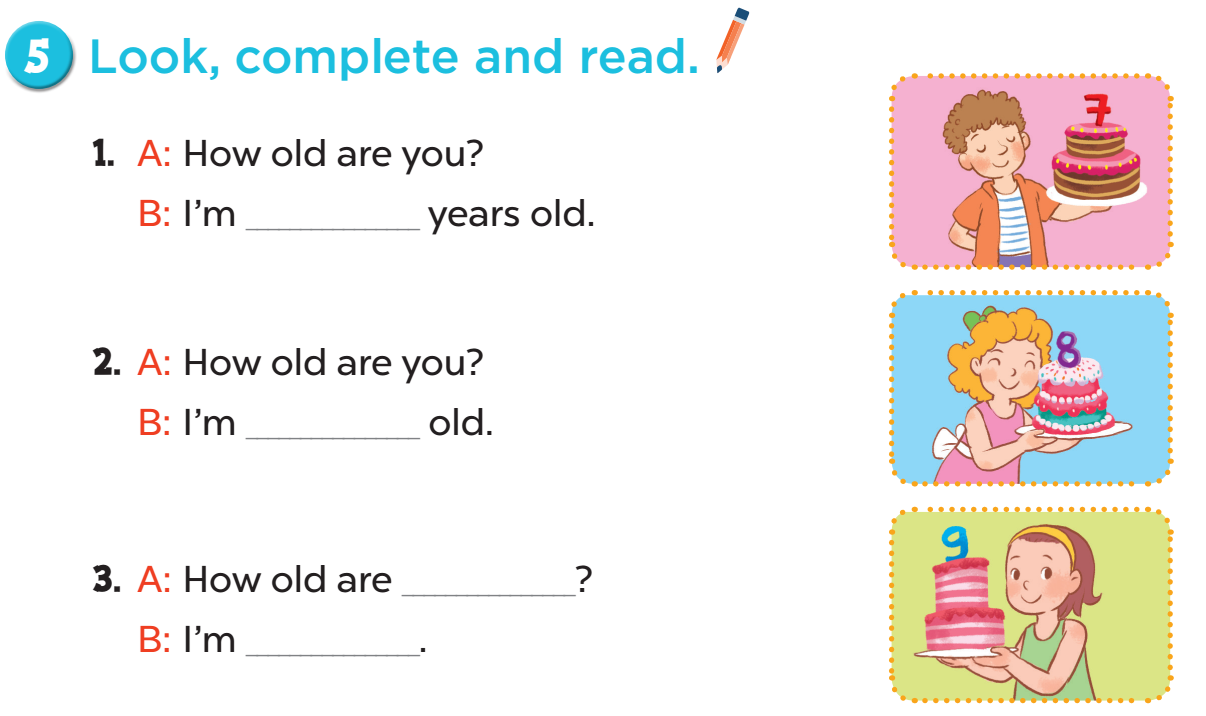 seven
eight
you
nine
6
Let’s sing
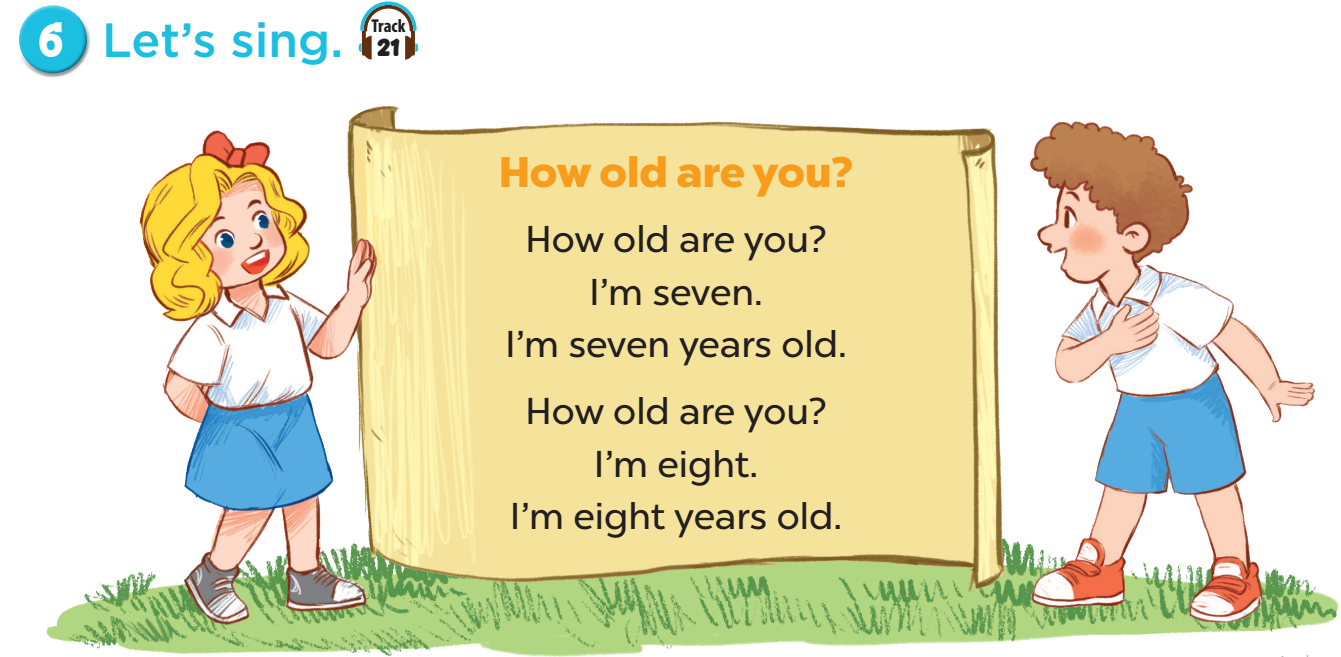 FUN TIME
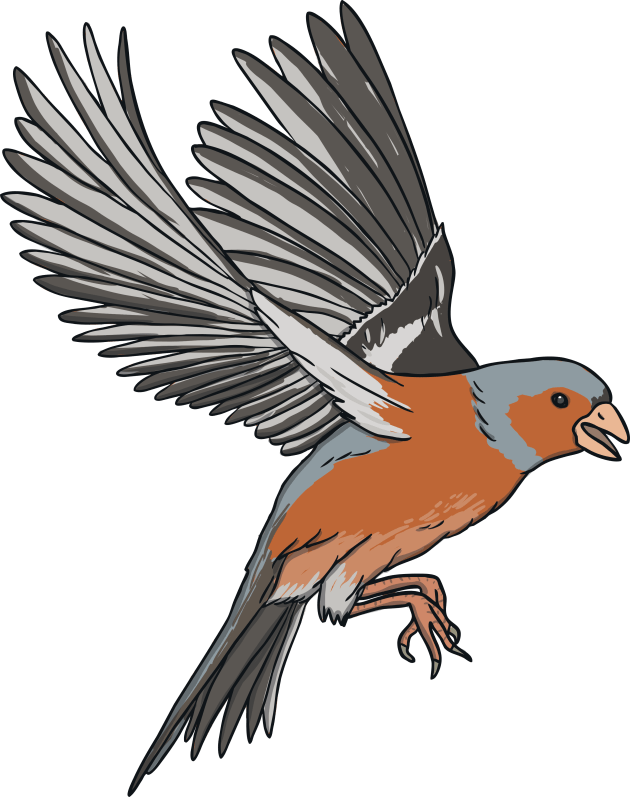 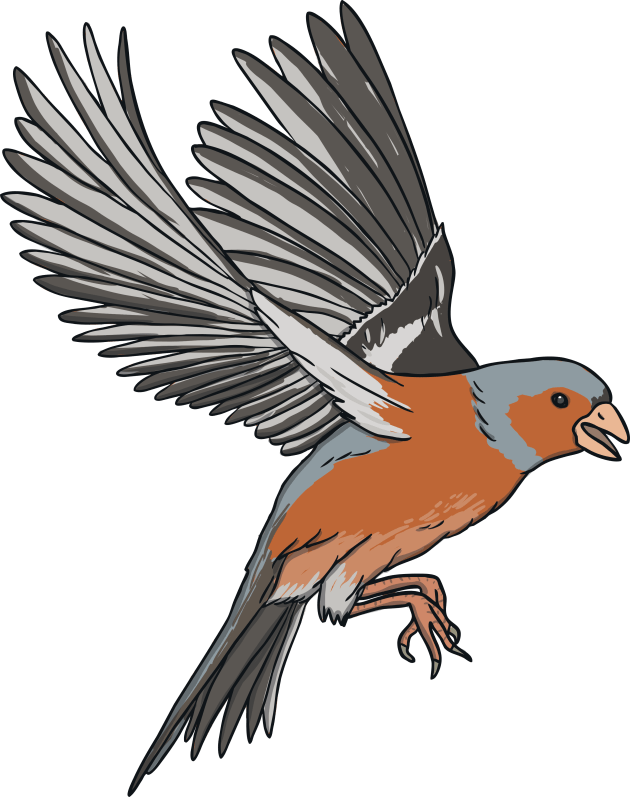 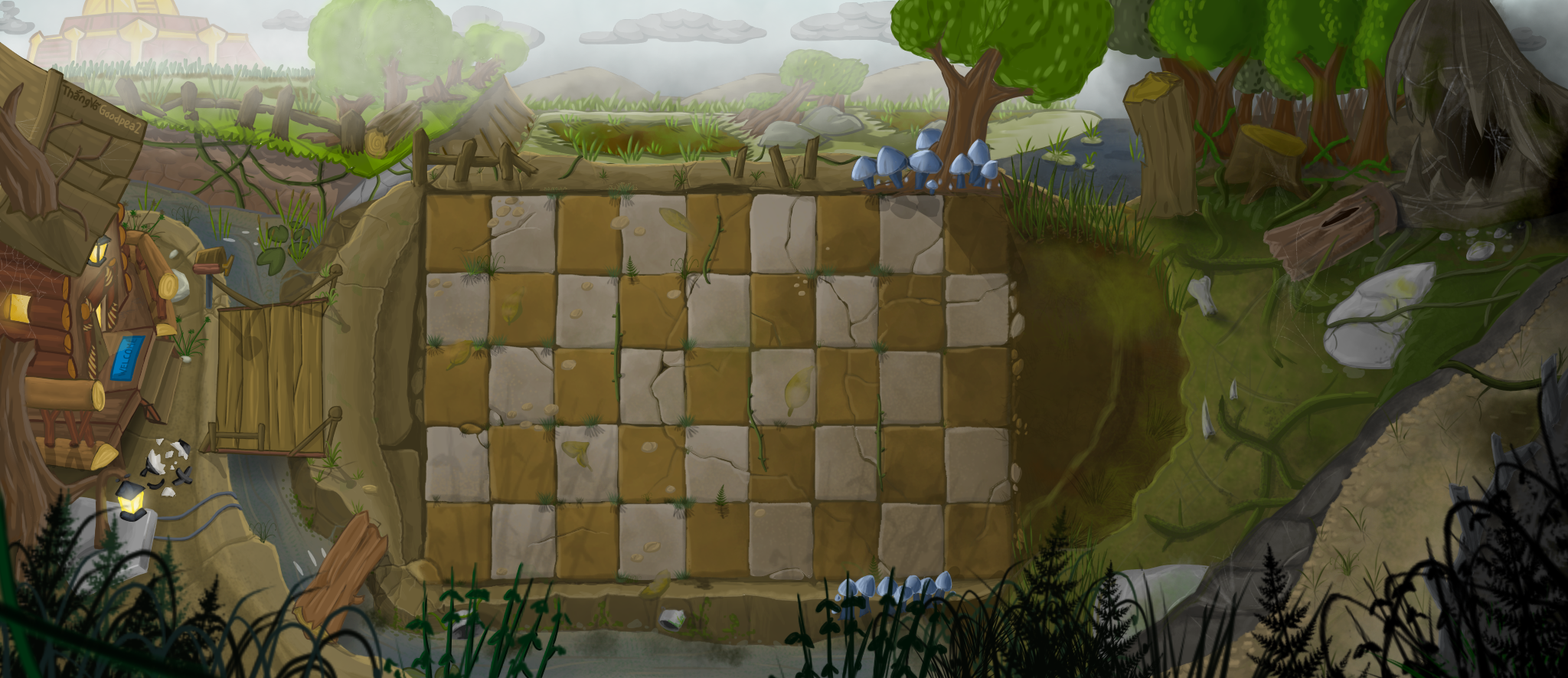 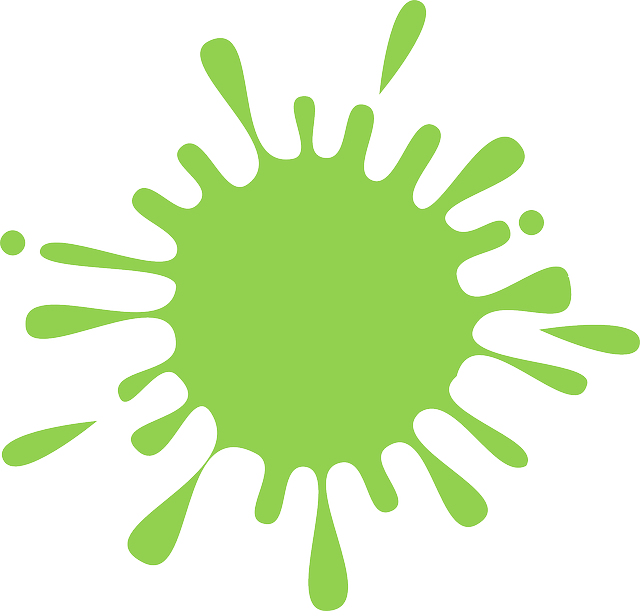 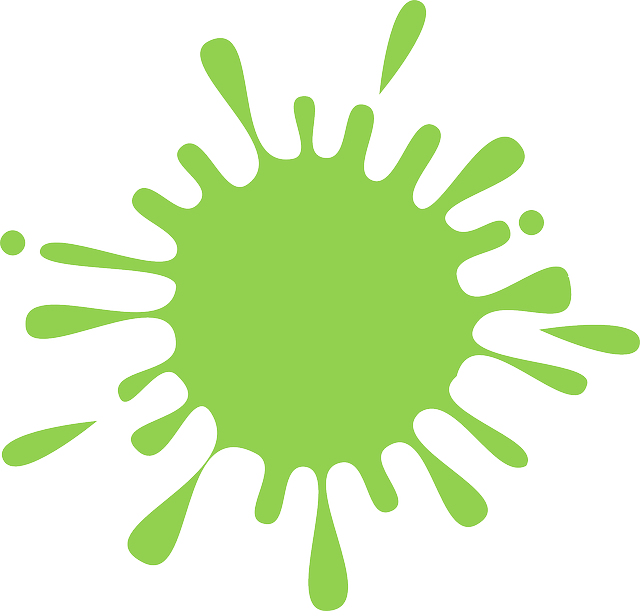 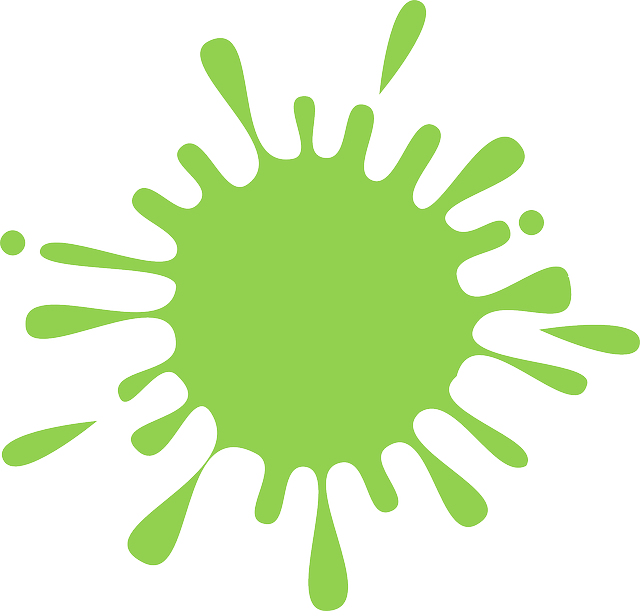 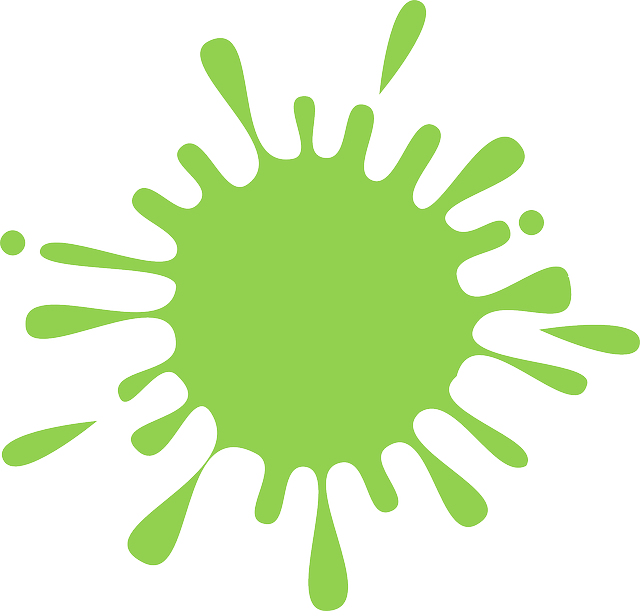 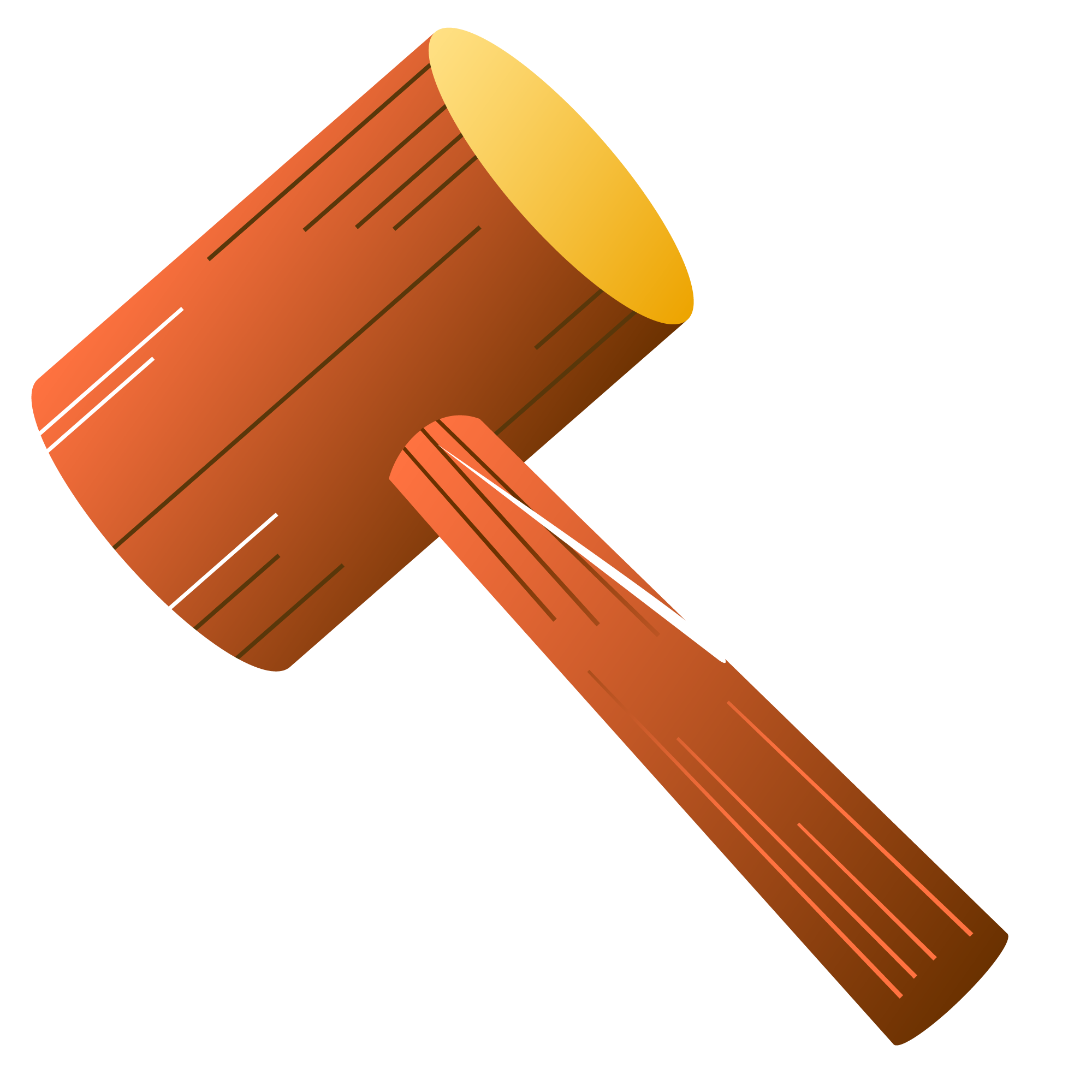 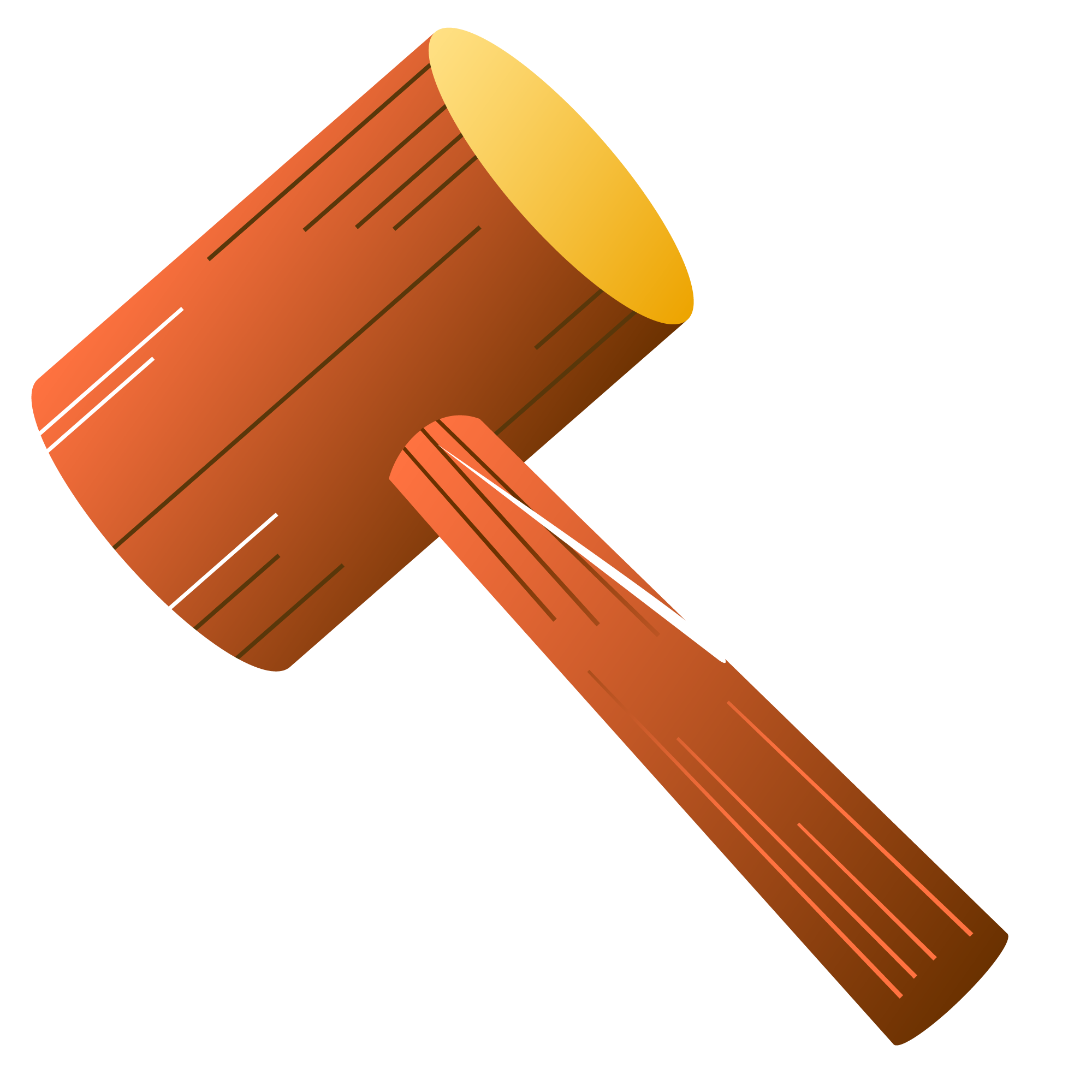 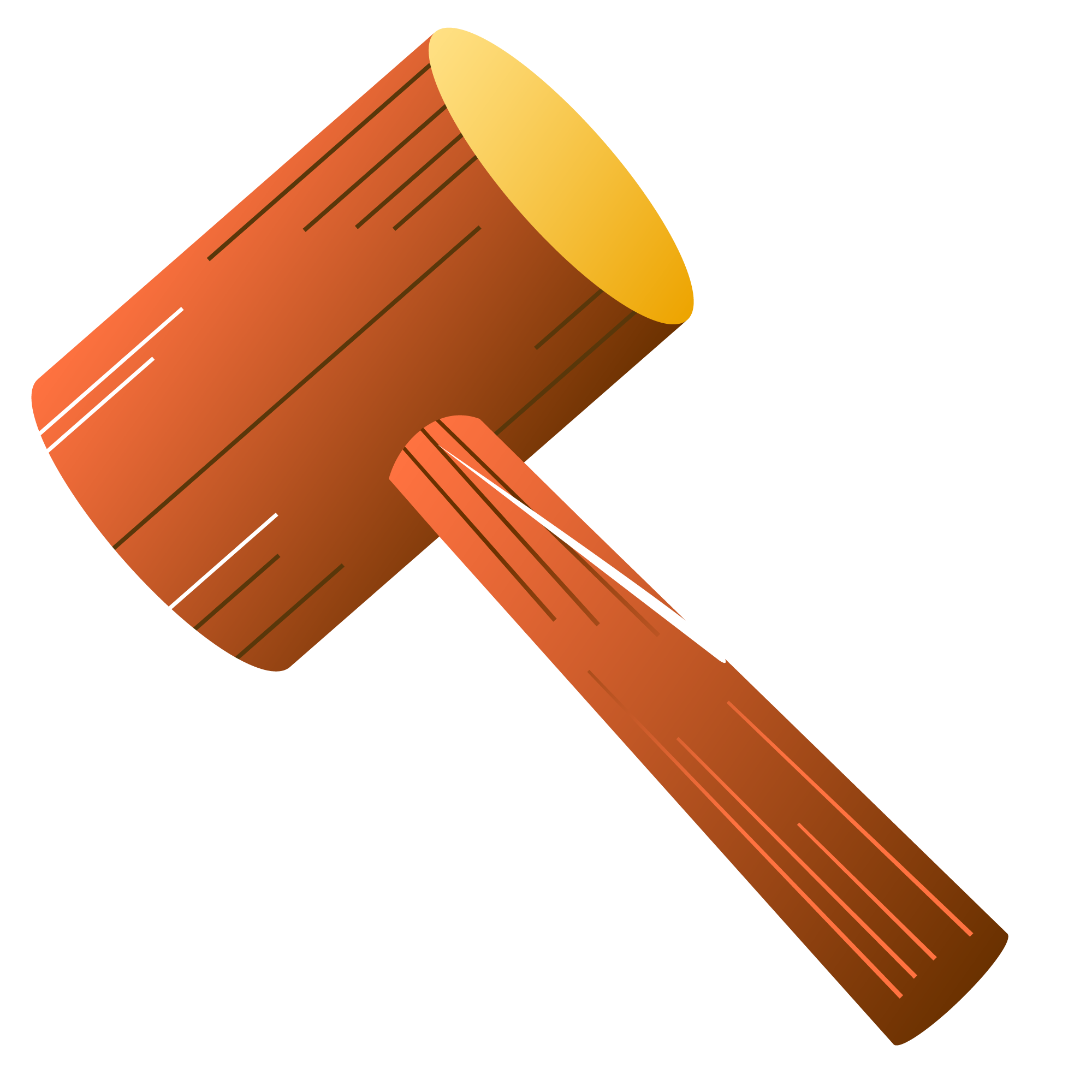 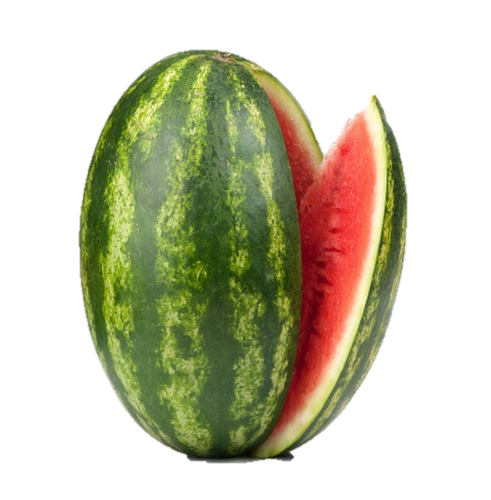 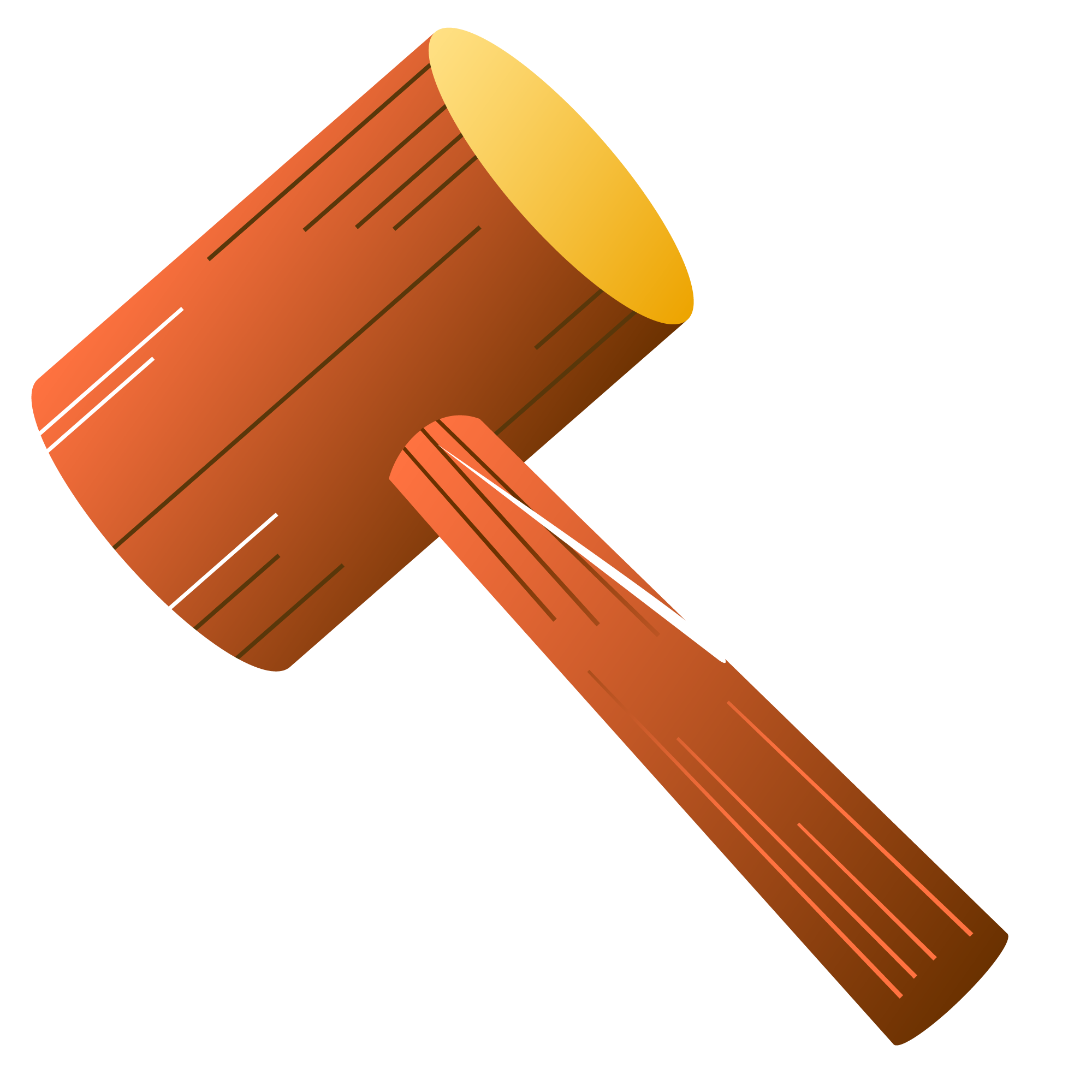 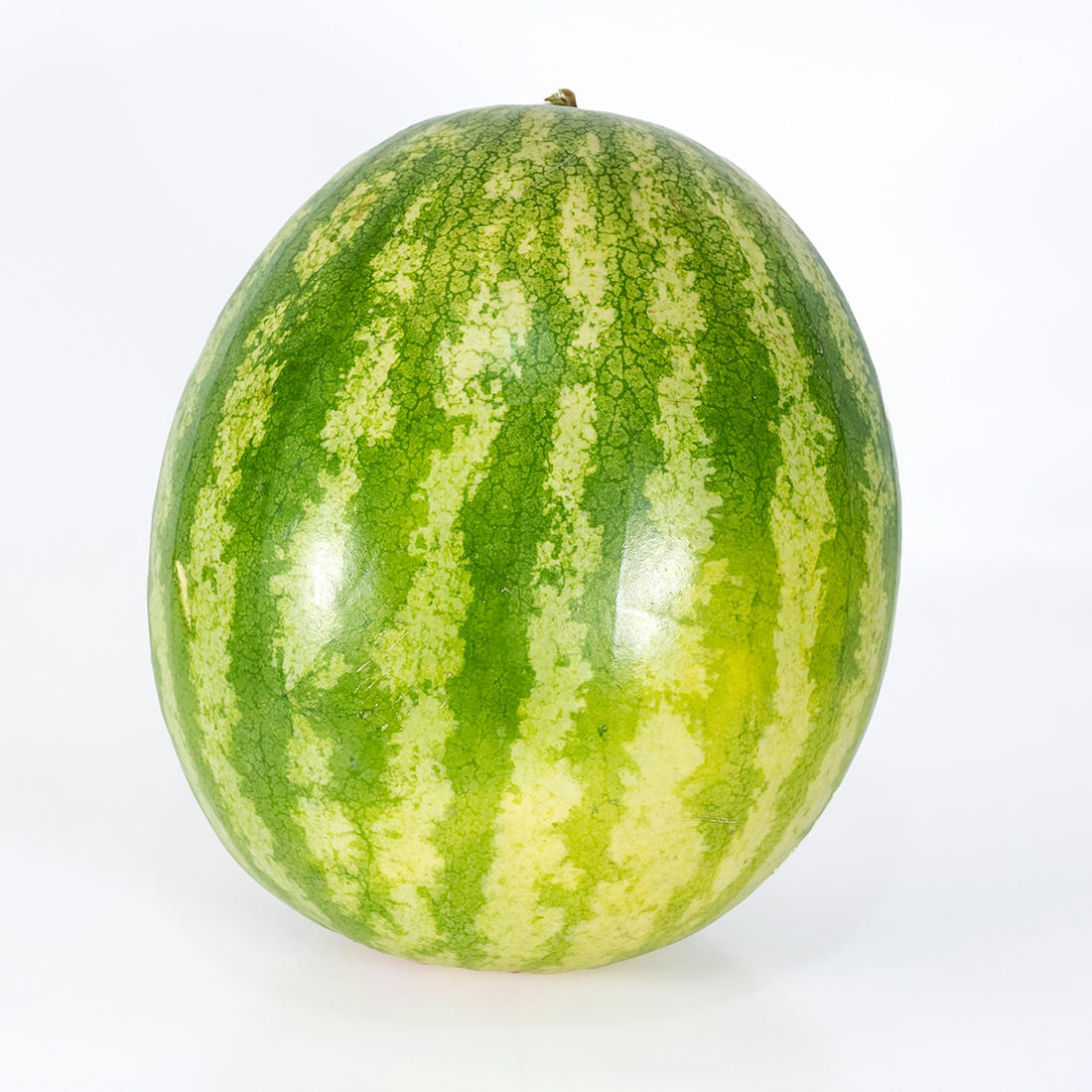 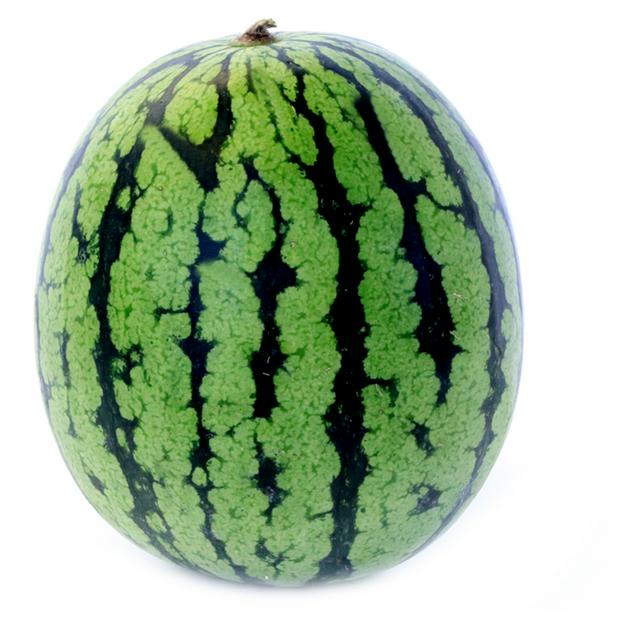 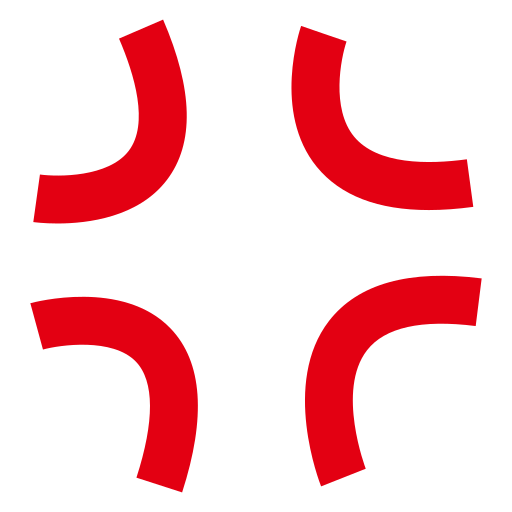 800
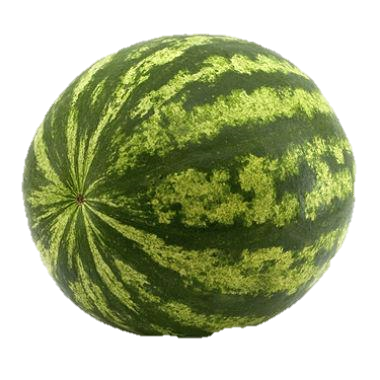 100
10
60
1
9
8
7
6
5
4
3
2
1
0
9
8
7
6
5
4
3
2
1
0
9
8
7
6
5
4
3
2
1
0
3
1
4
2
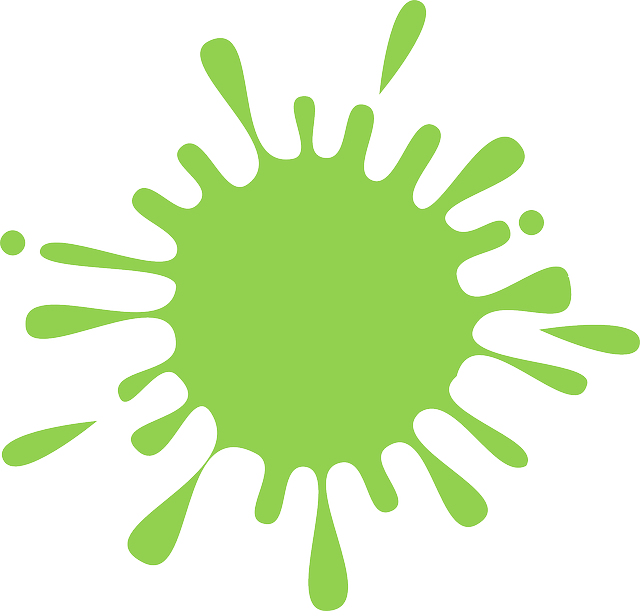 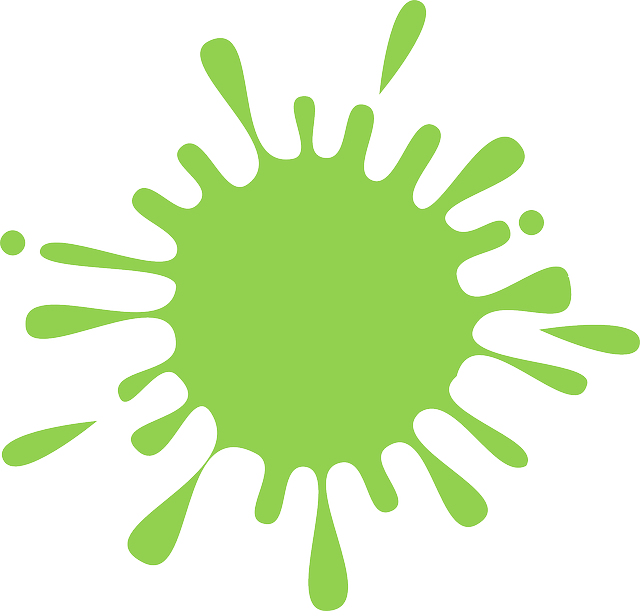 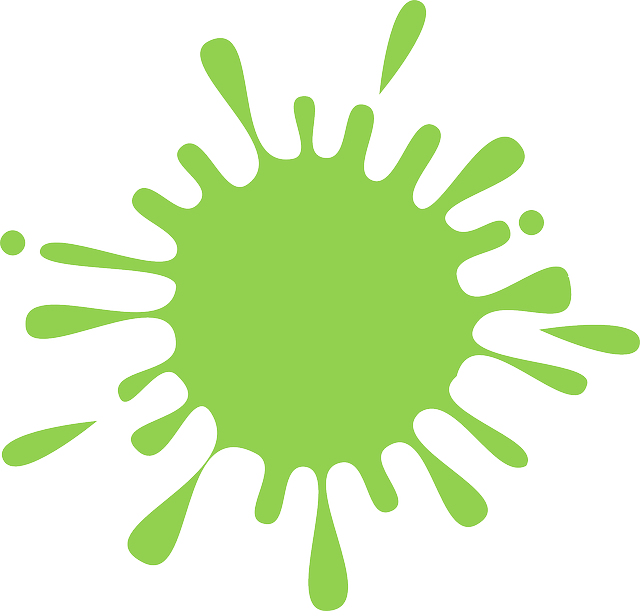 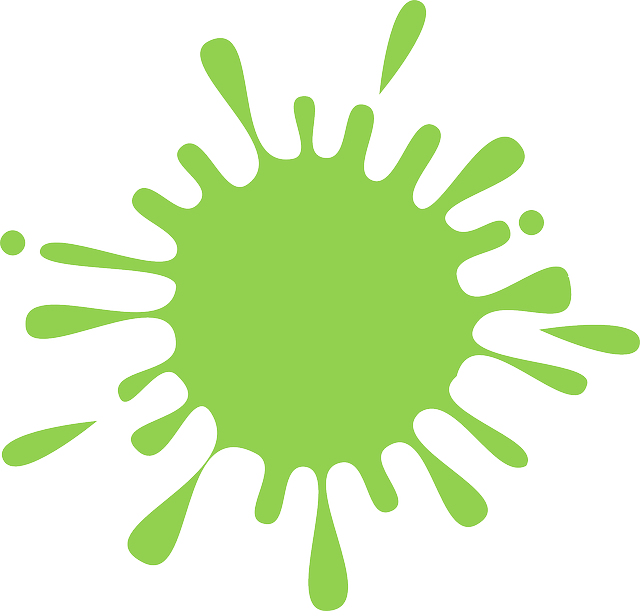 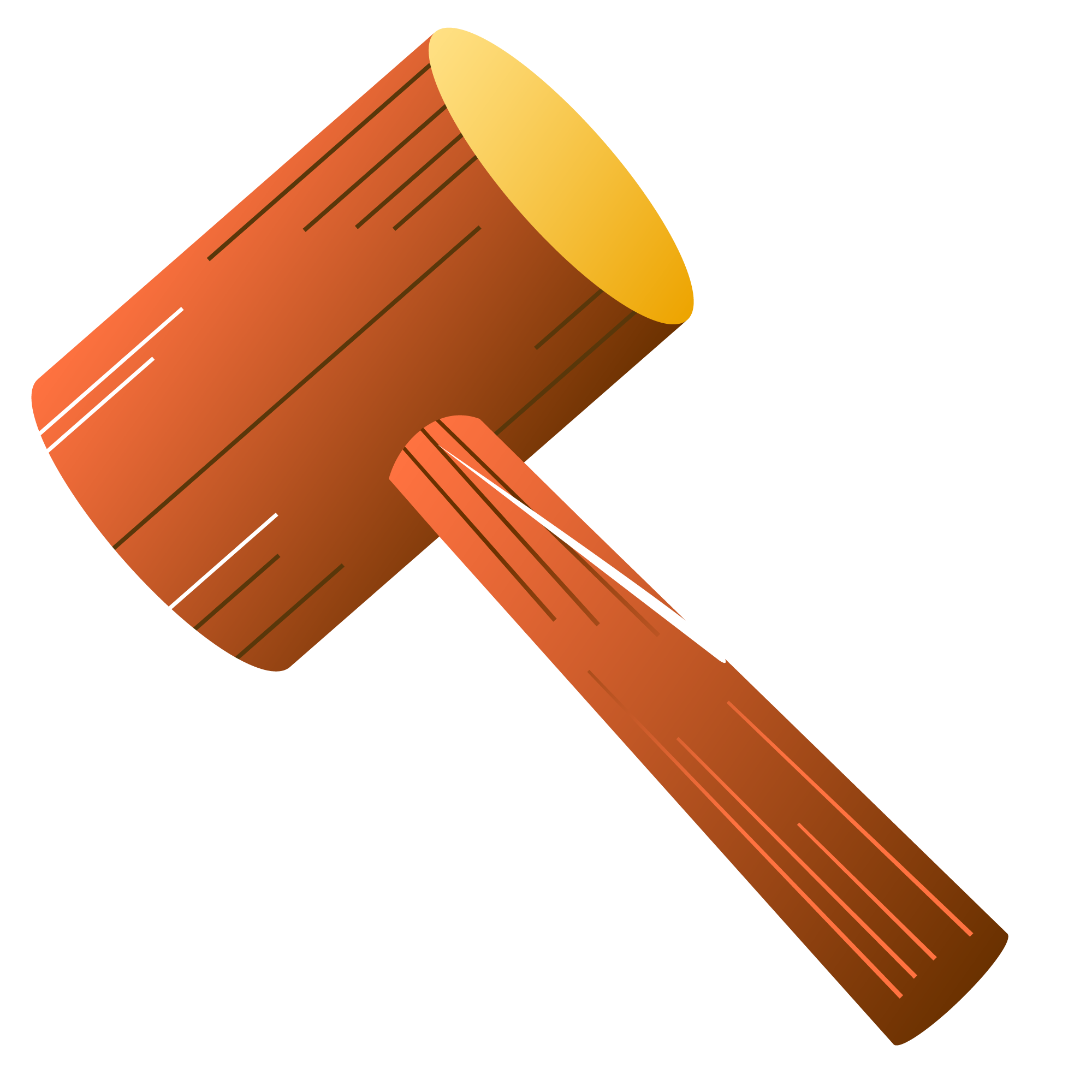 2
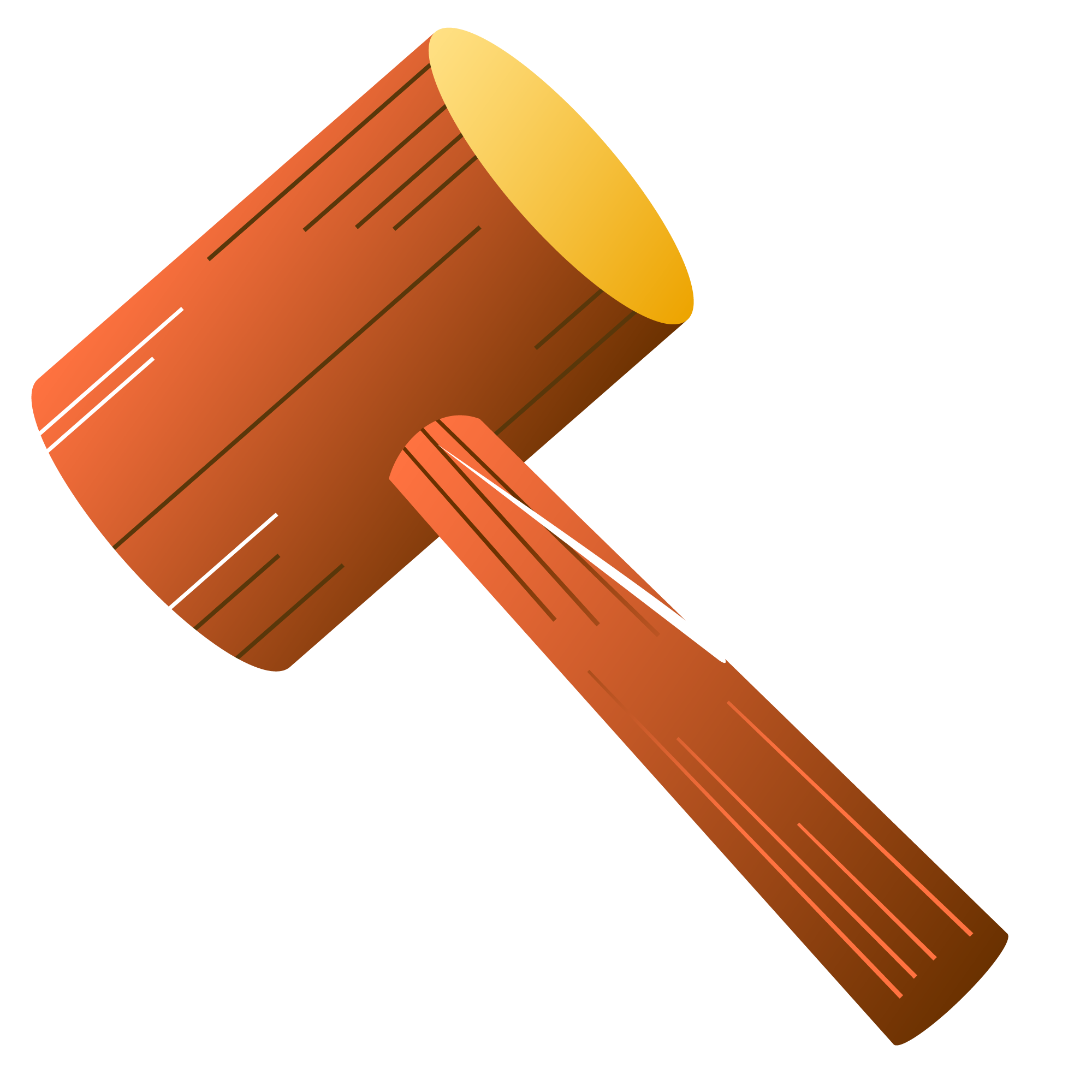 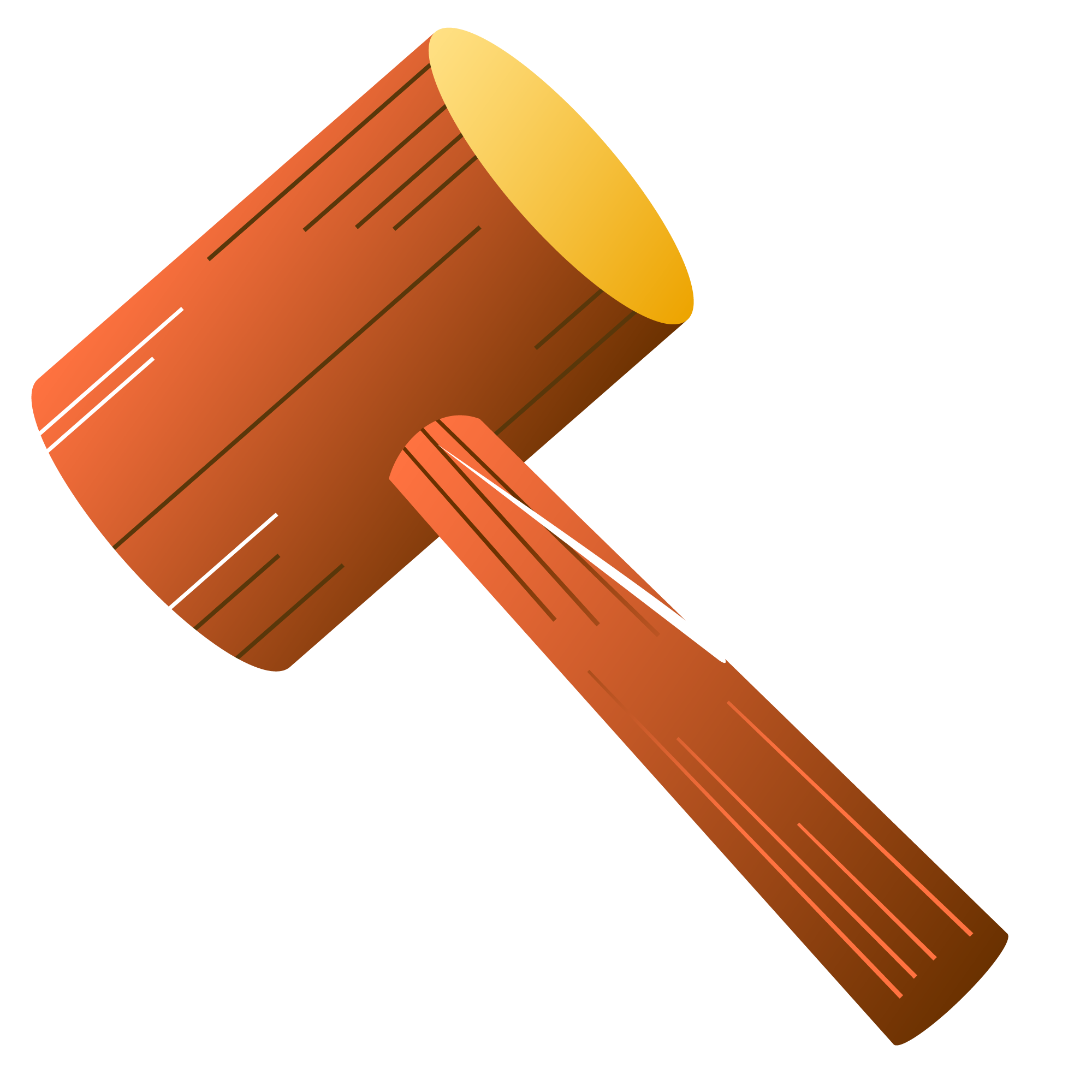 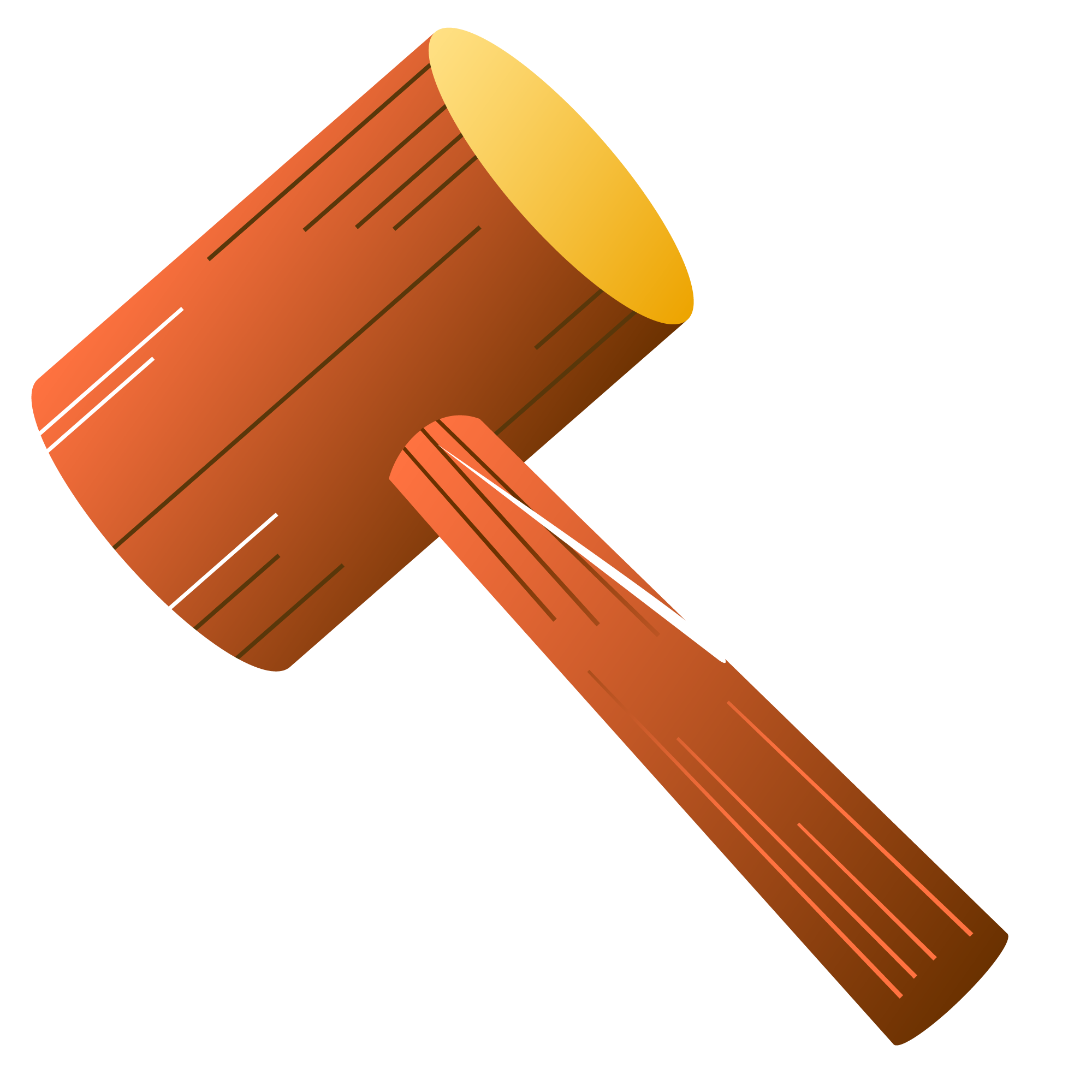 9
8
7
6
5
4
3
2
1
0
9
8
7
6
5
4
3
2
1
0
9
8
7
6
5
4
3
2
1
0
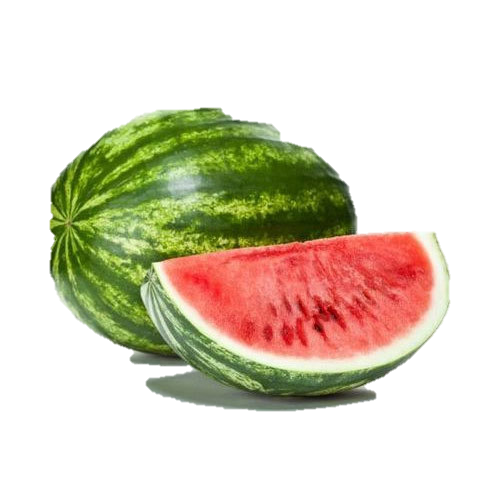 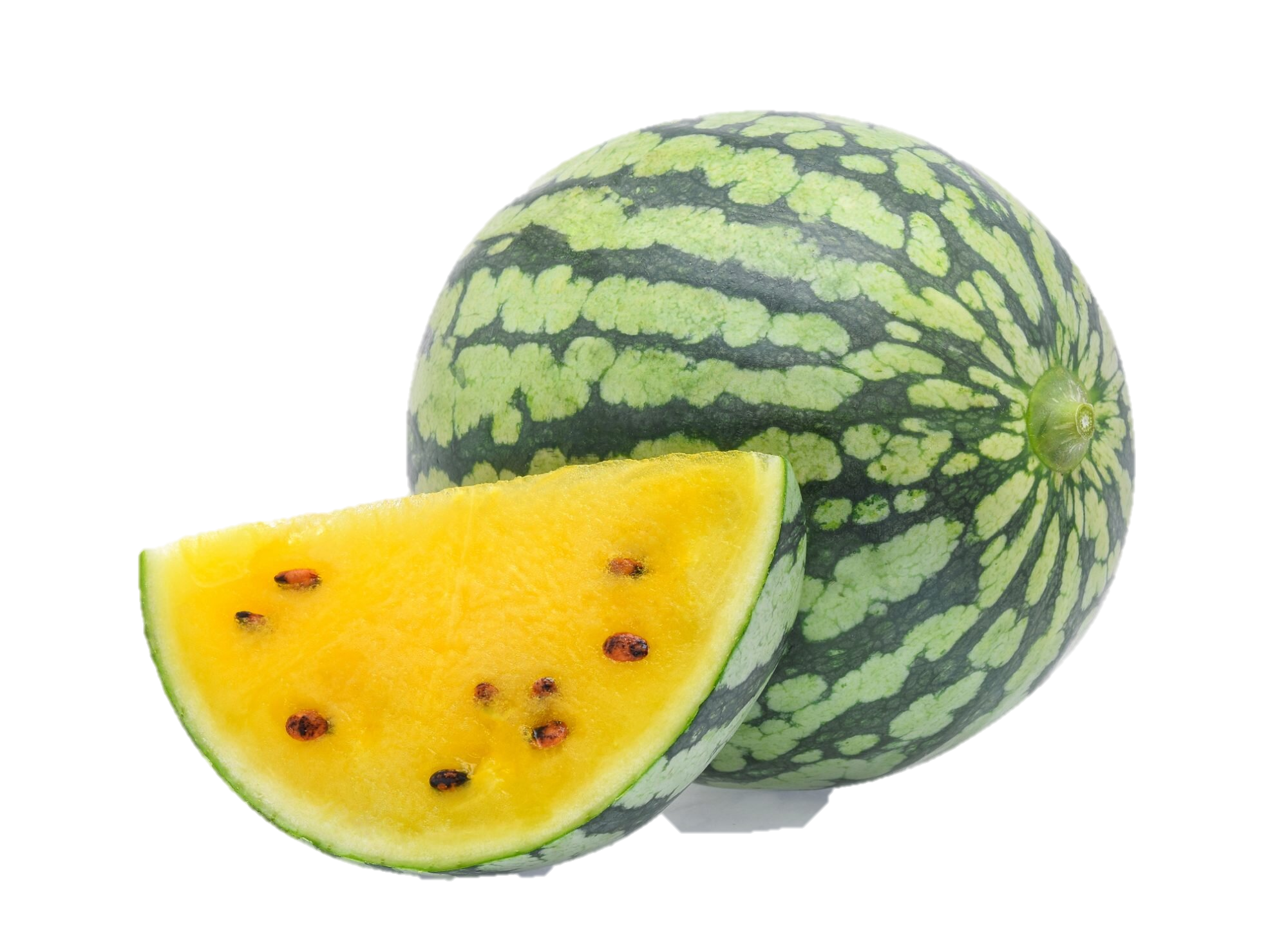 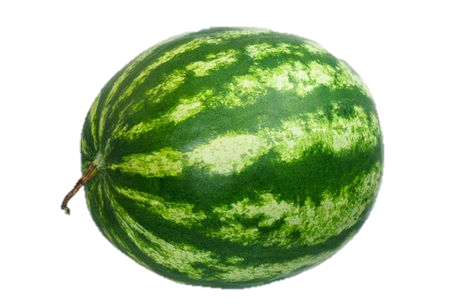 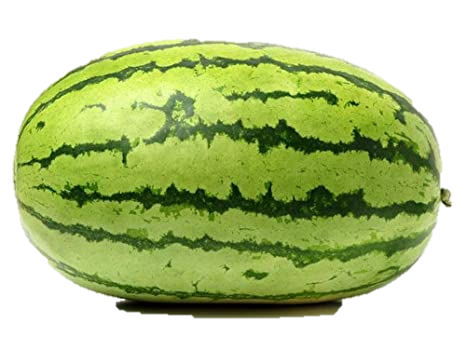 3
9
8
7
6
5
4
3
2
1
0
9
8
7
6
5
4
3
2
1
0
9
8
7
6
5
4
3
2
1
0
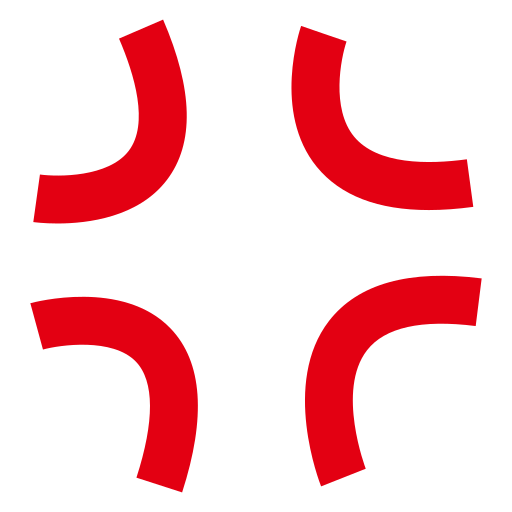 100
20
80
150
6
7
5
8
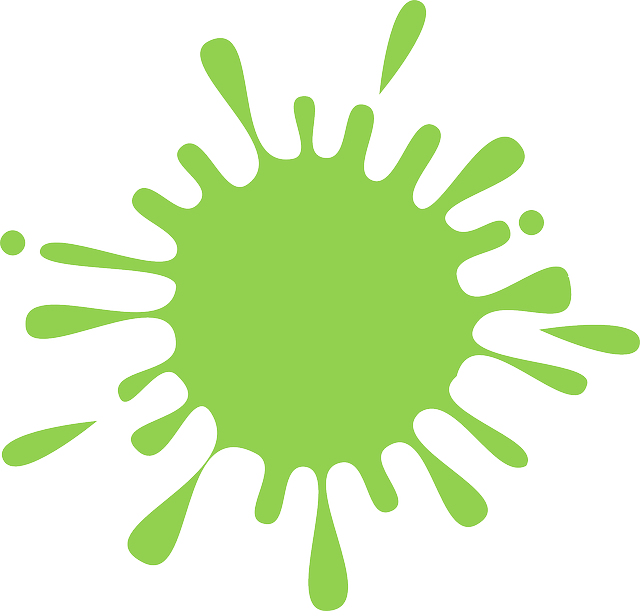 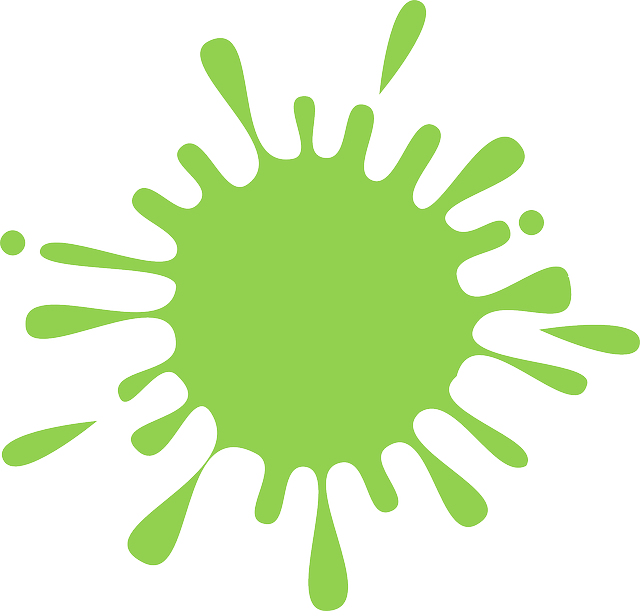 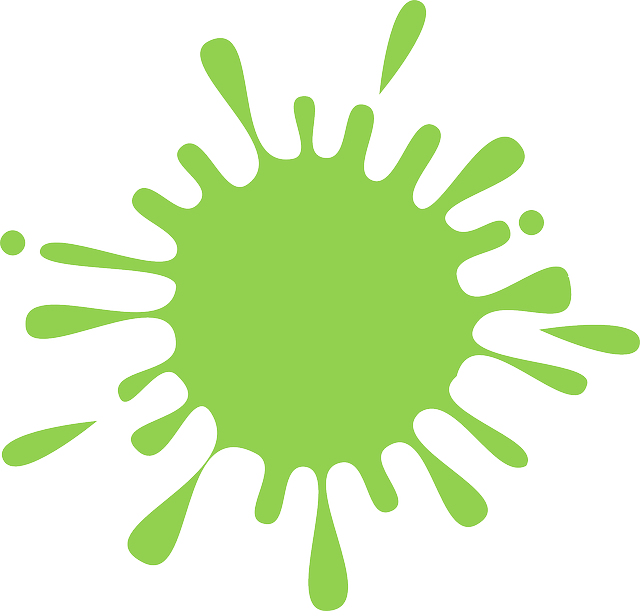 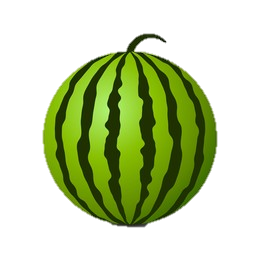 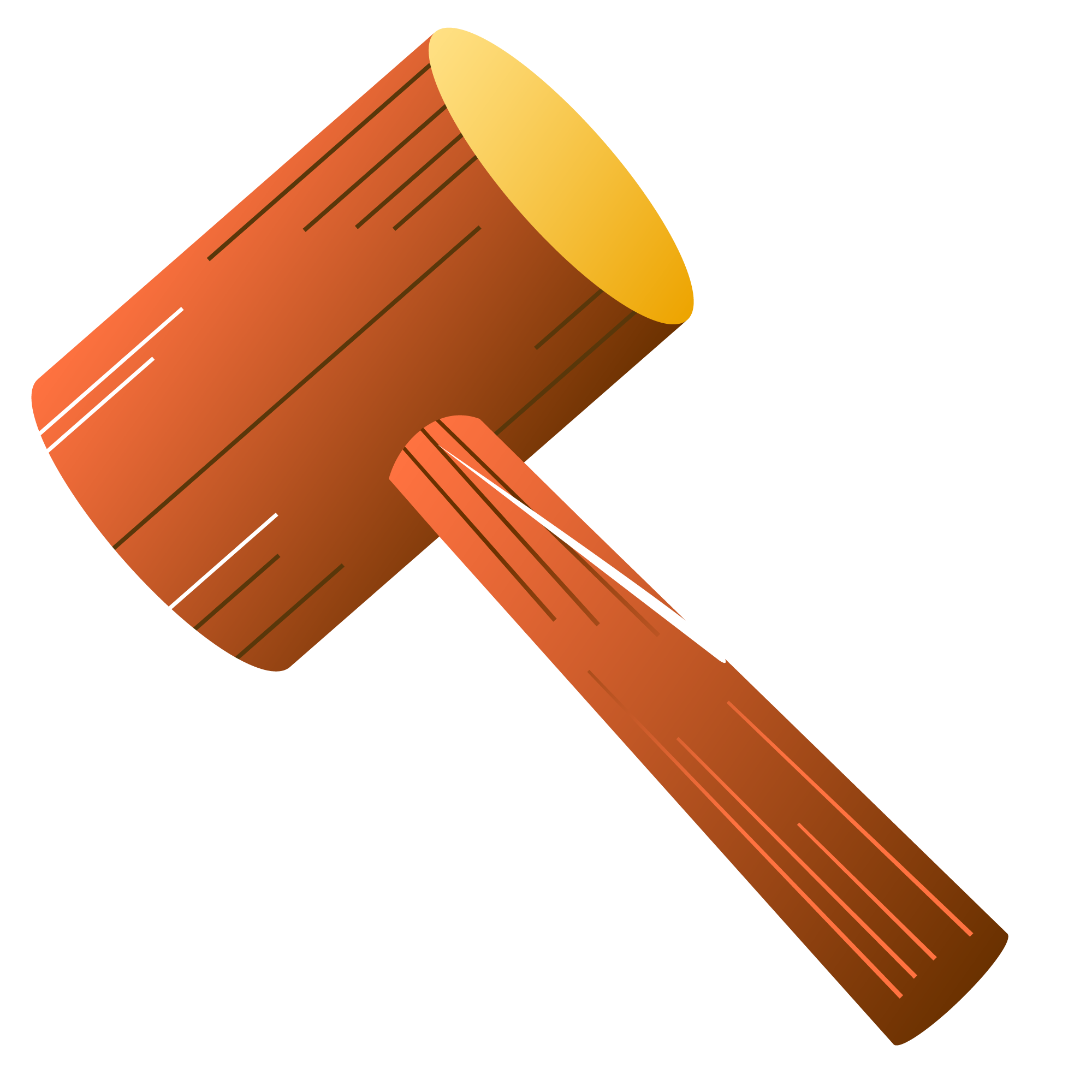 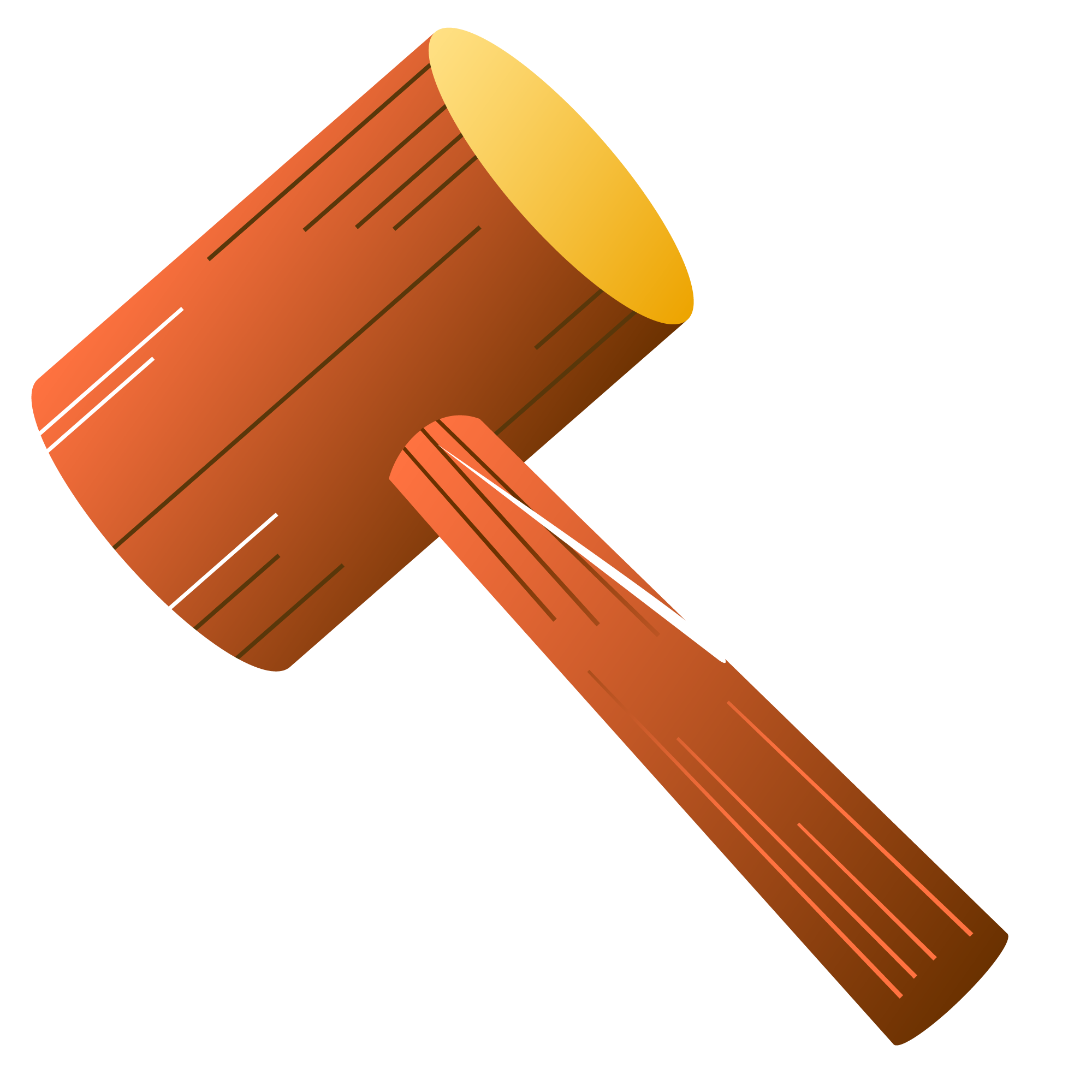 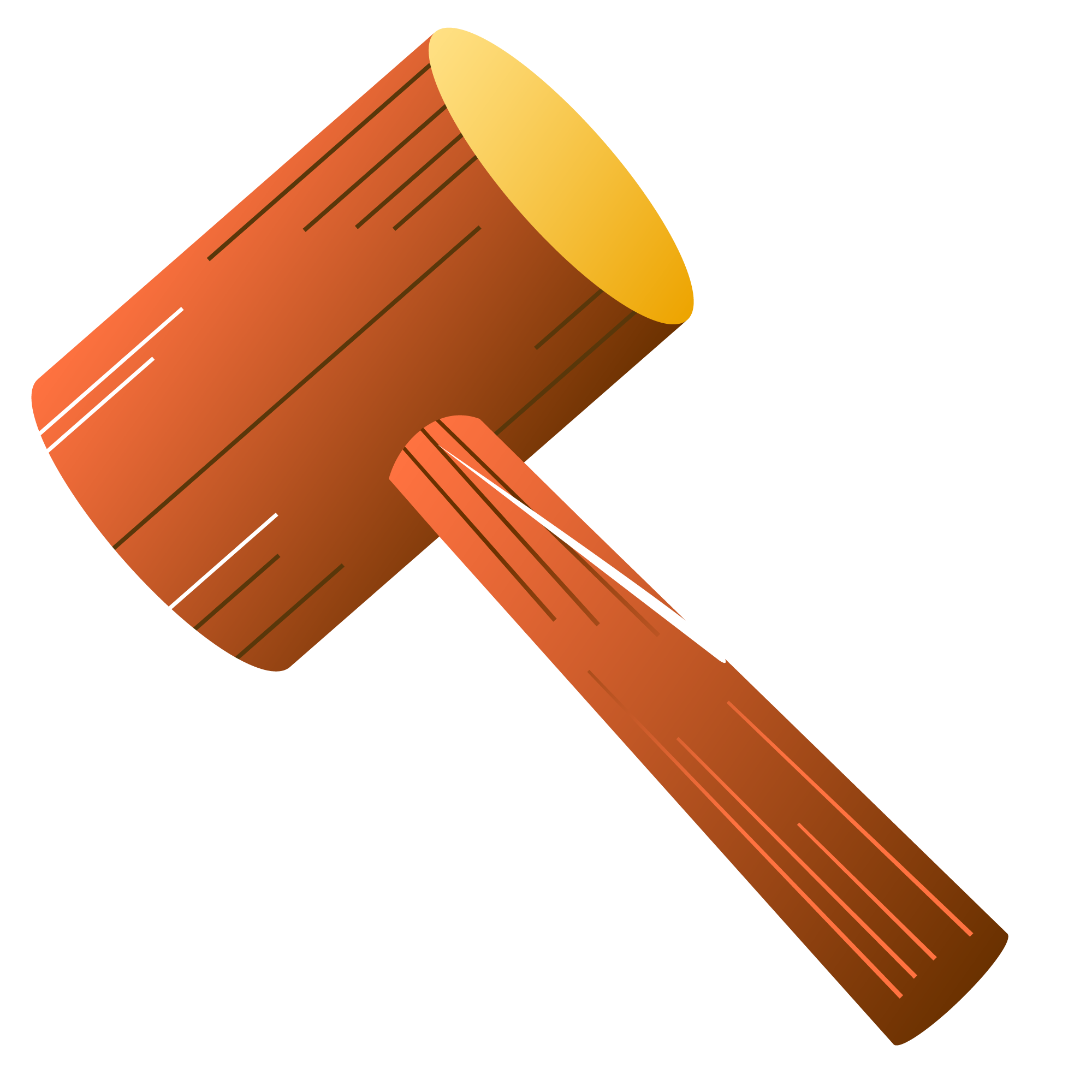 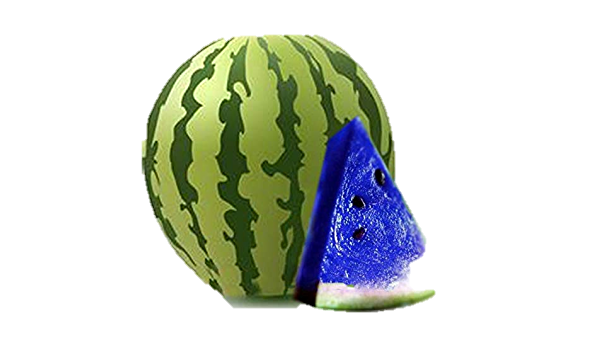 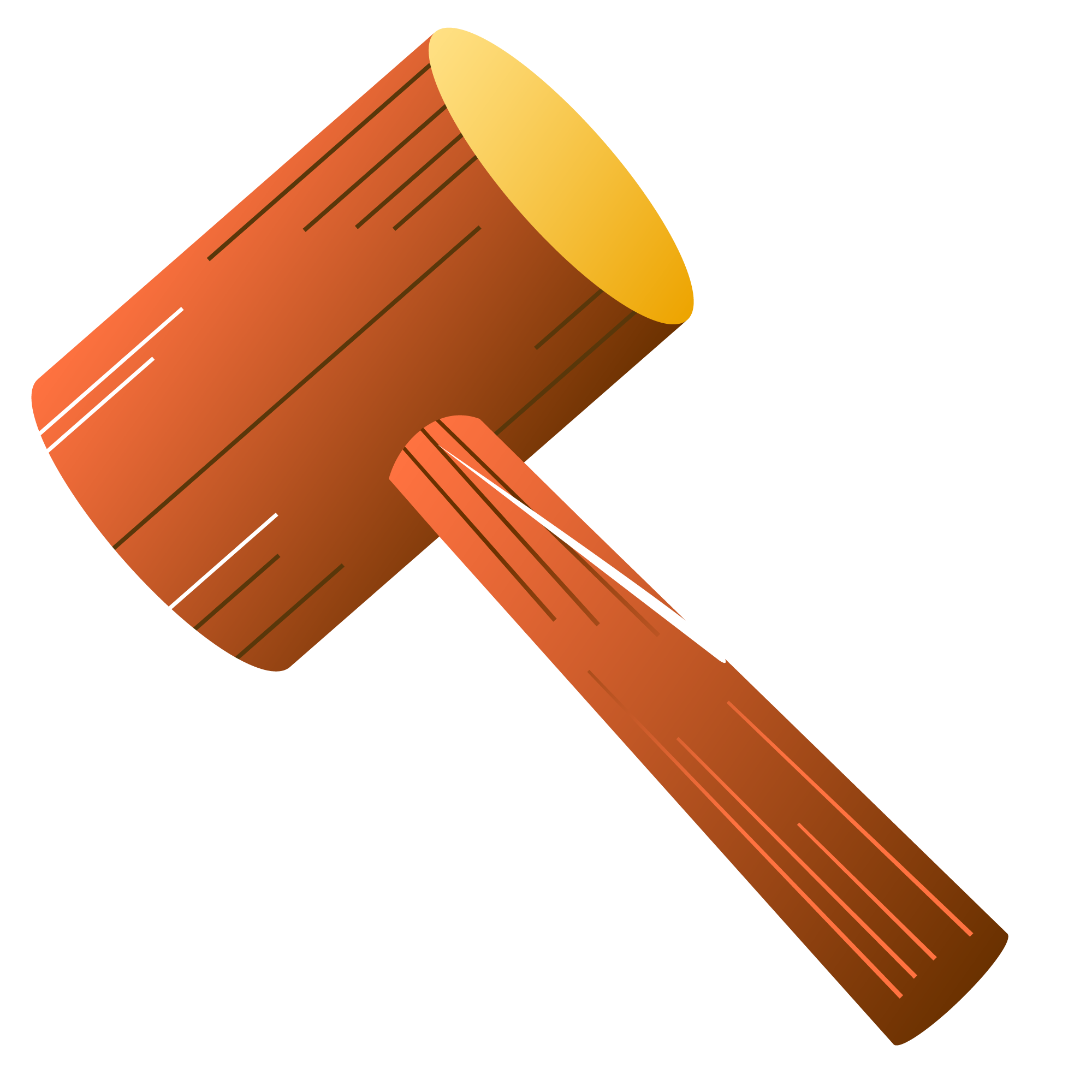 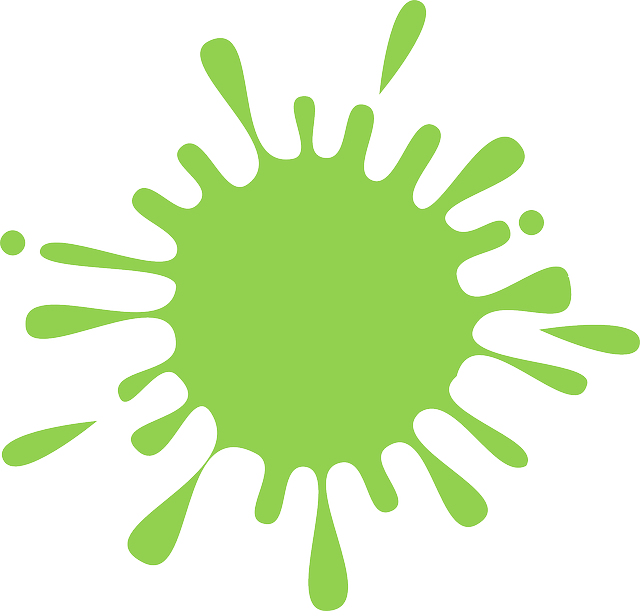 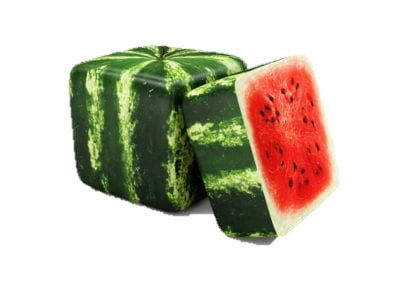 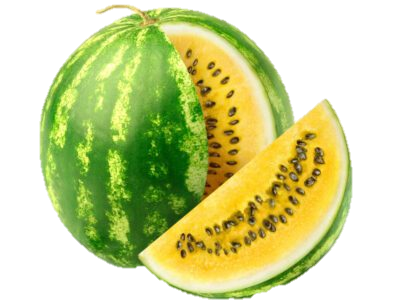 100
50
20
150
12
10
11
9
[Speaker Notes: - GV chuẩn bị 1 set thẻ từ với các số từ 1 – 10.
- Chia lớp thành 3 đội.
- Mỗi đội lần lượt cử 2 thành viên lên rút 1 thẻ từ. 1 bạn hỏi, 1 bạn trả lời, sử dụng mẫu câu: How old are you? – I’m _______ years old.
- Với mỗi hội thoại đúng, học sinh được đập 1 quả dưa hấu để nhận số điểm tương ứng.]